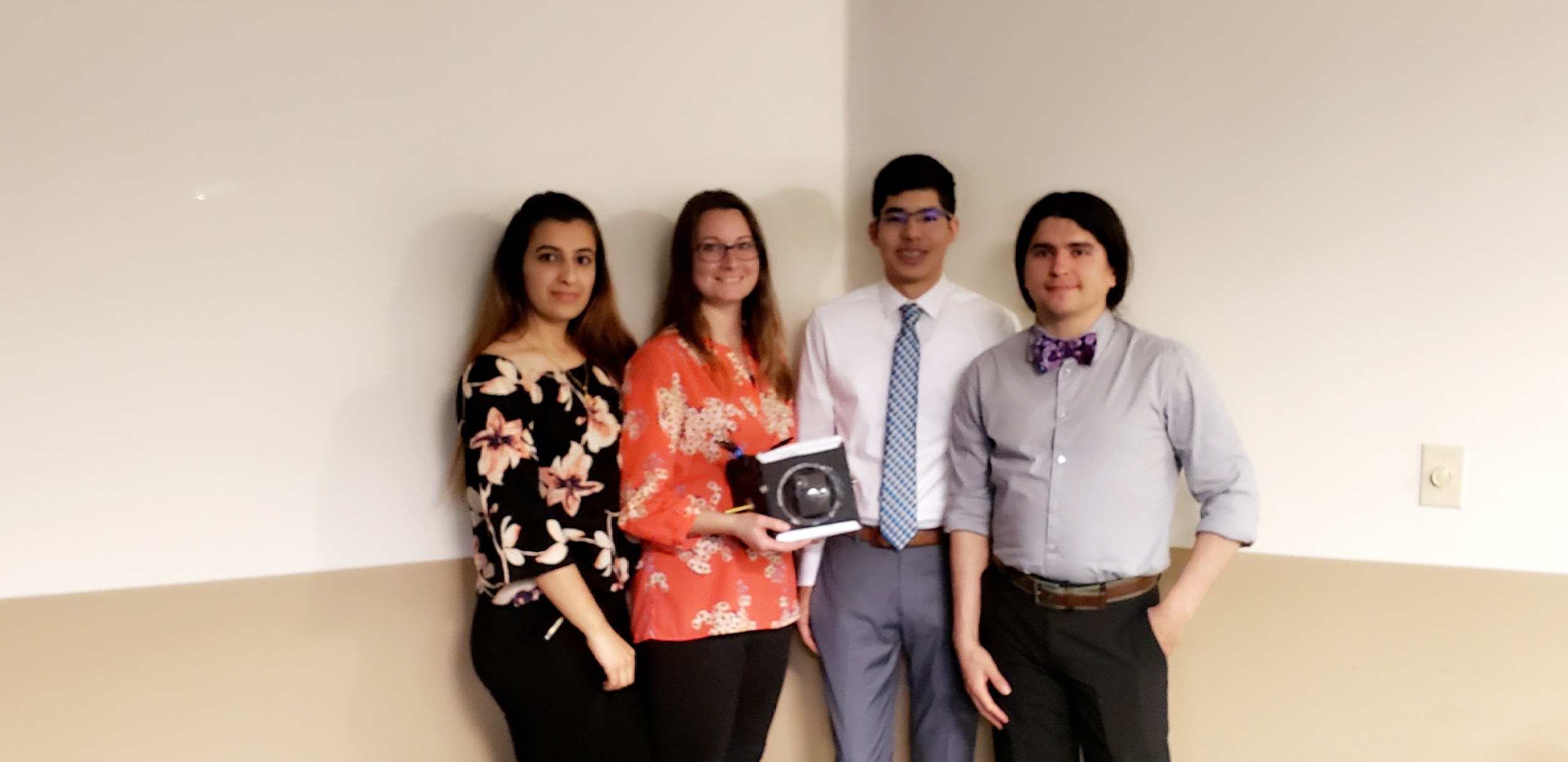 Flat Earth Society
Jose Inzunza 		 Juan Pablo Garcia 
Jennifer Bartelme		 Marina Sliwo
Objectives
Minimum
Weight
Imaging
Sensors
Desired
Biology
Telemetry
GPS
Runcam
System Block Diagram
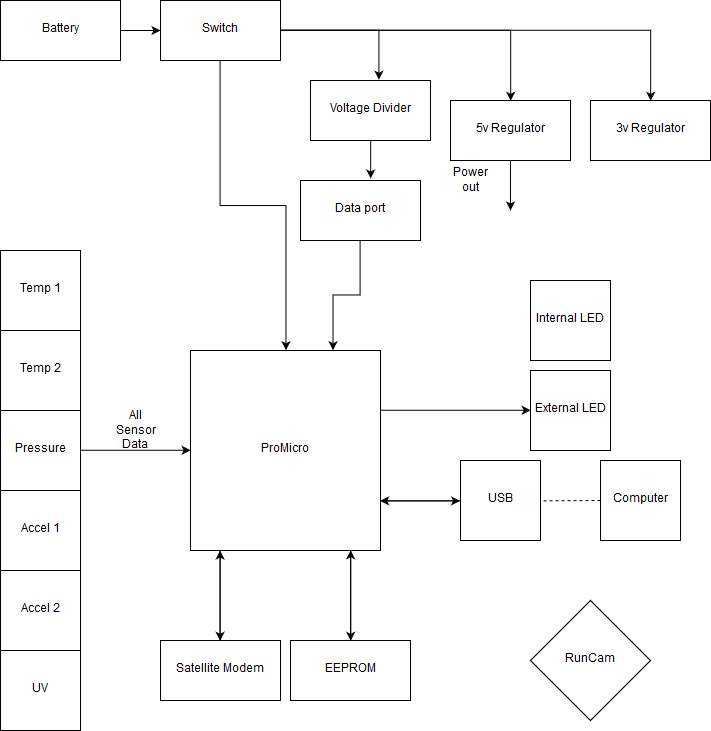 System
 Block Diagram
System Components
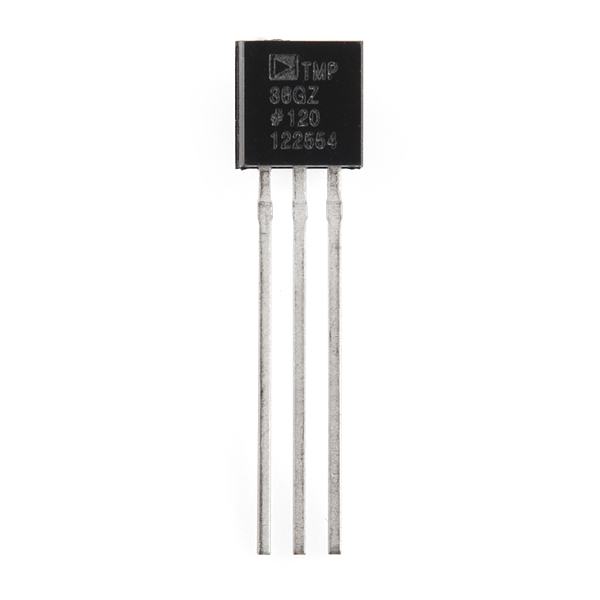 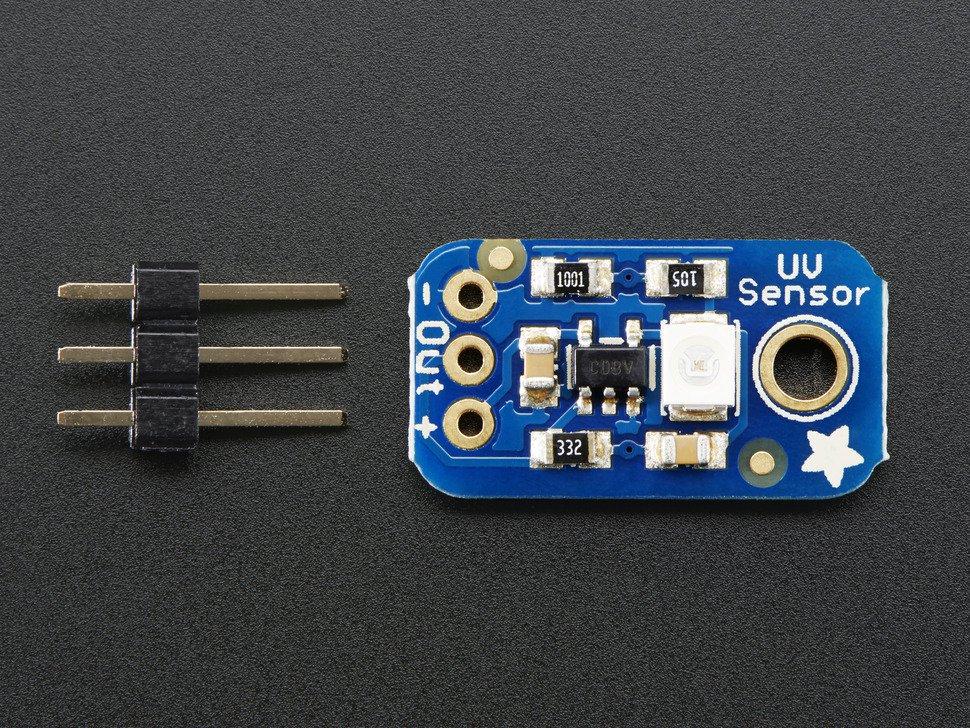 Temperature
 Sensor Internal
And External
UV Sensor
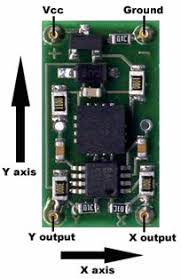 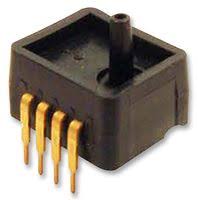 Accelerometer
Pressure
Payload Assembly
Etching the Circuit Board
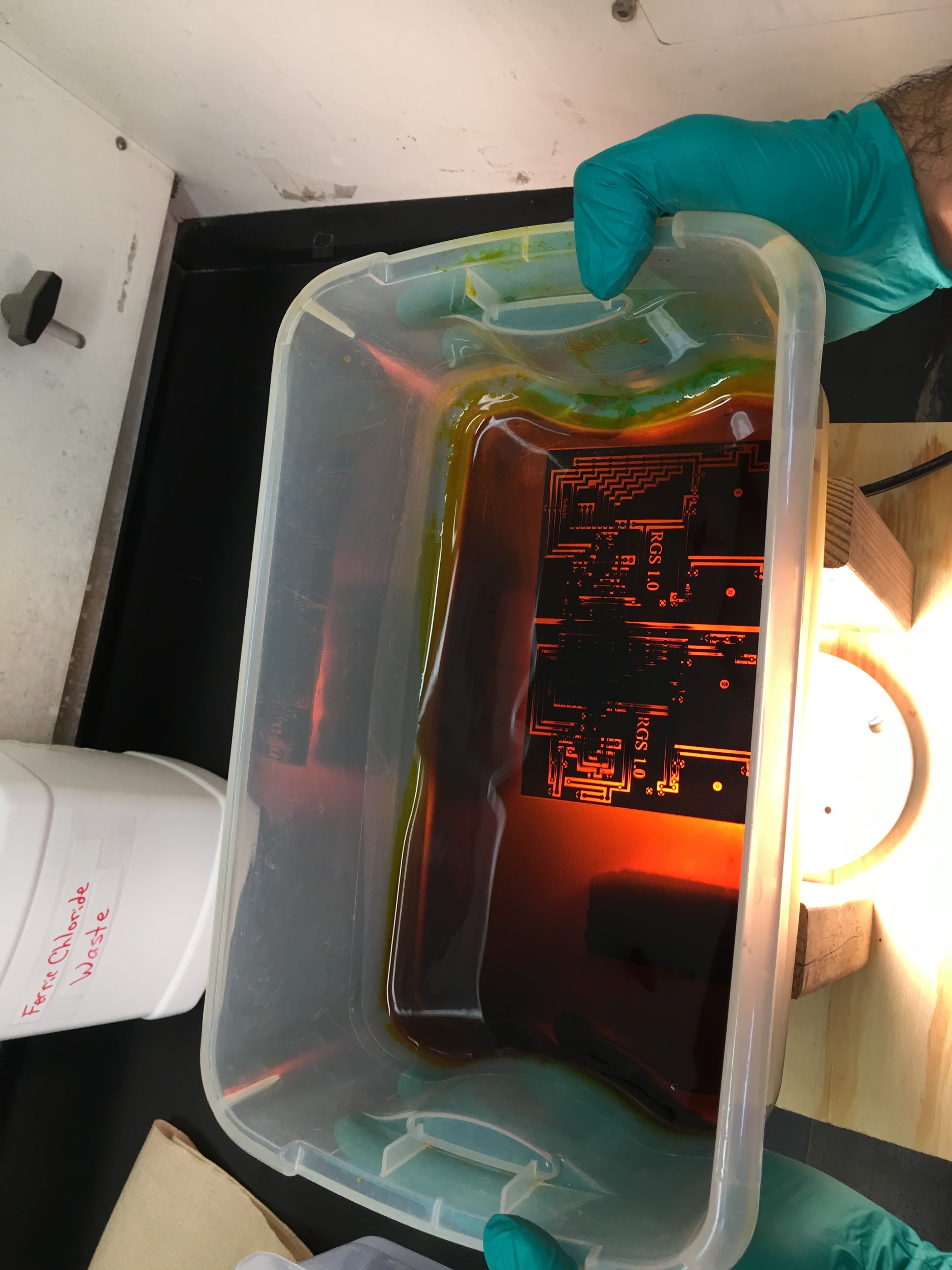 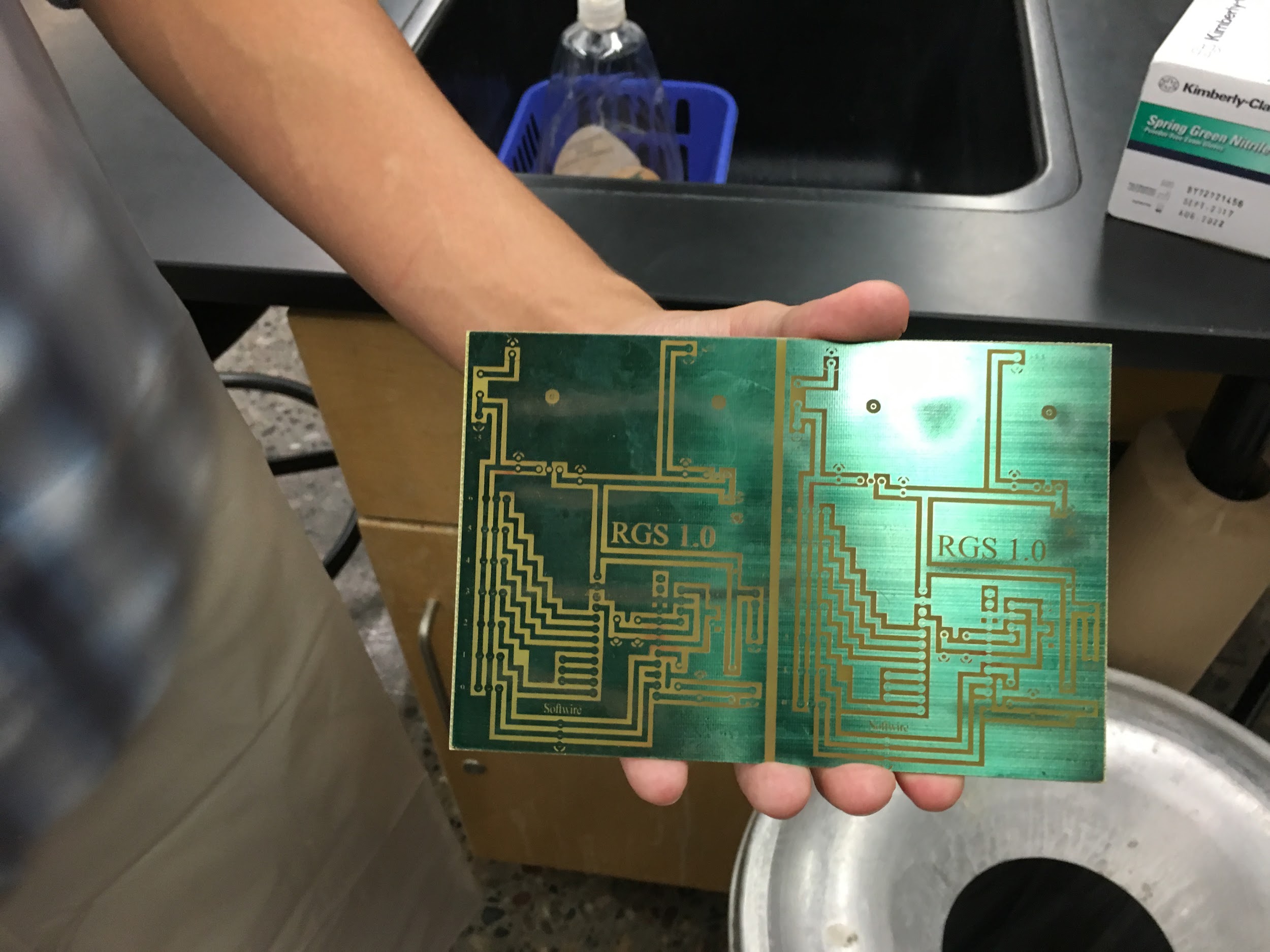 Constructing the payload
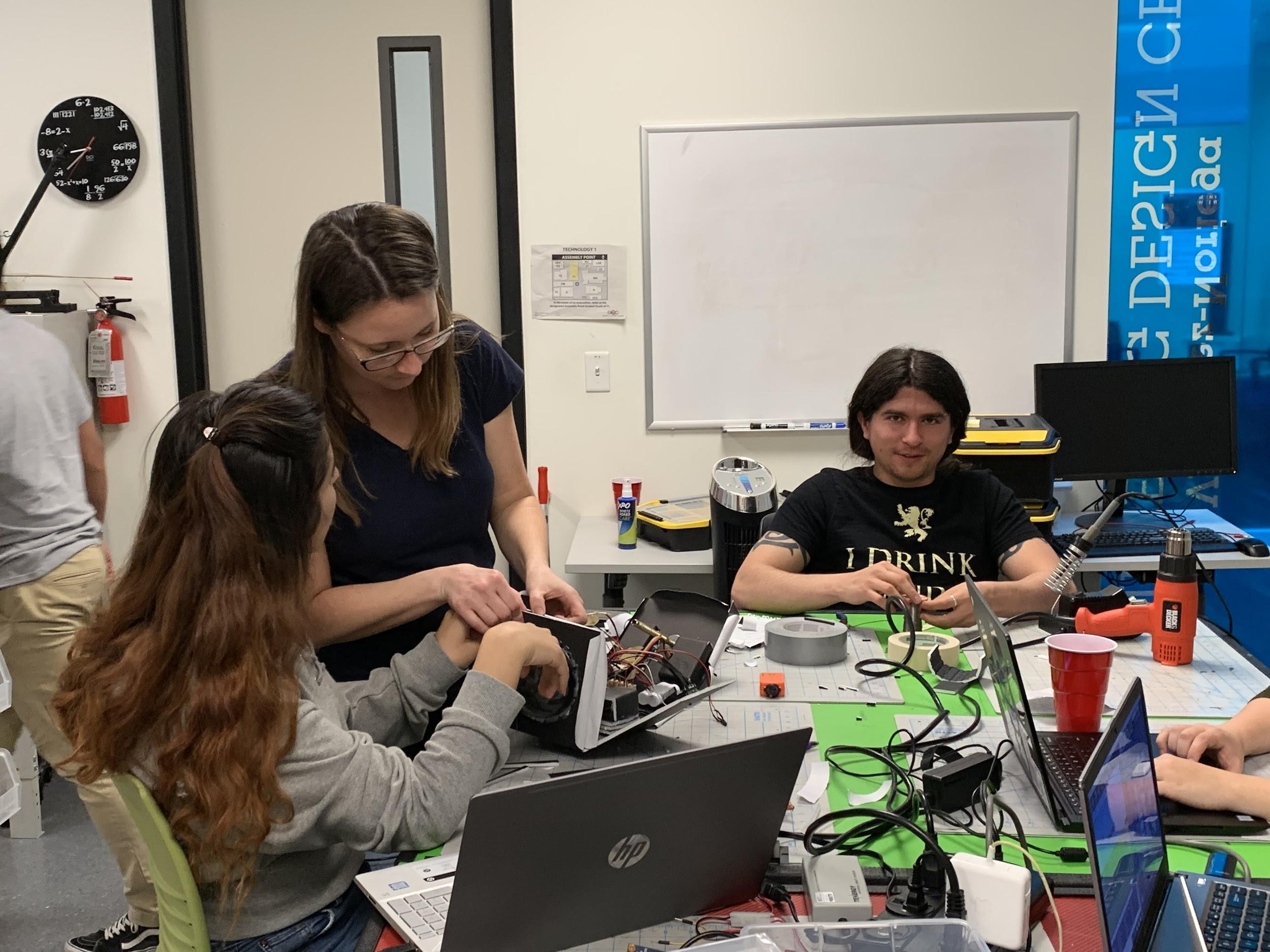 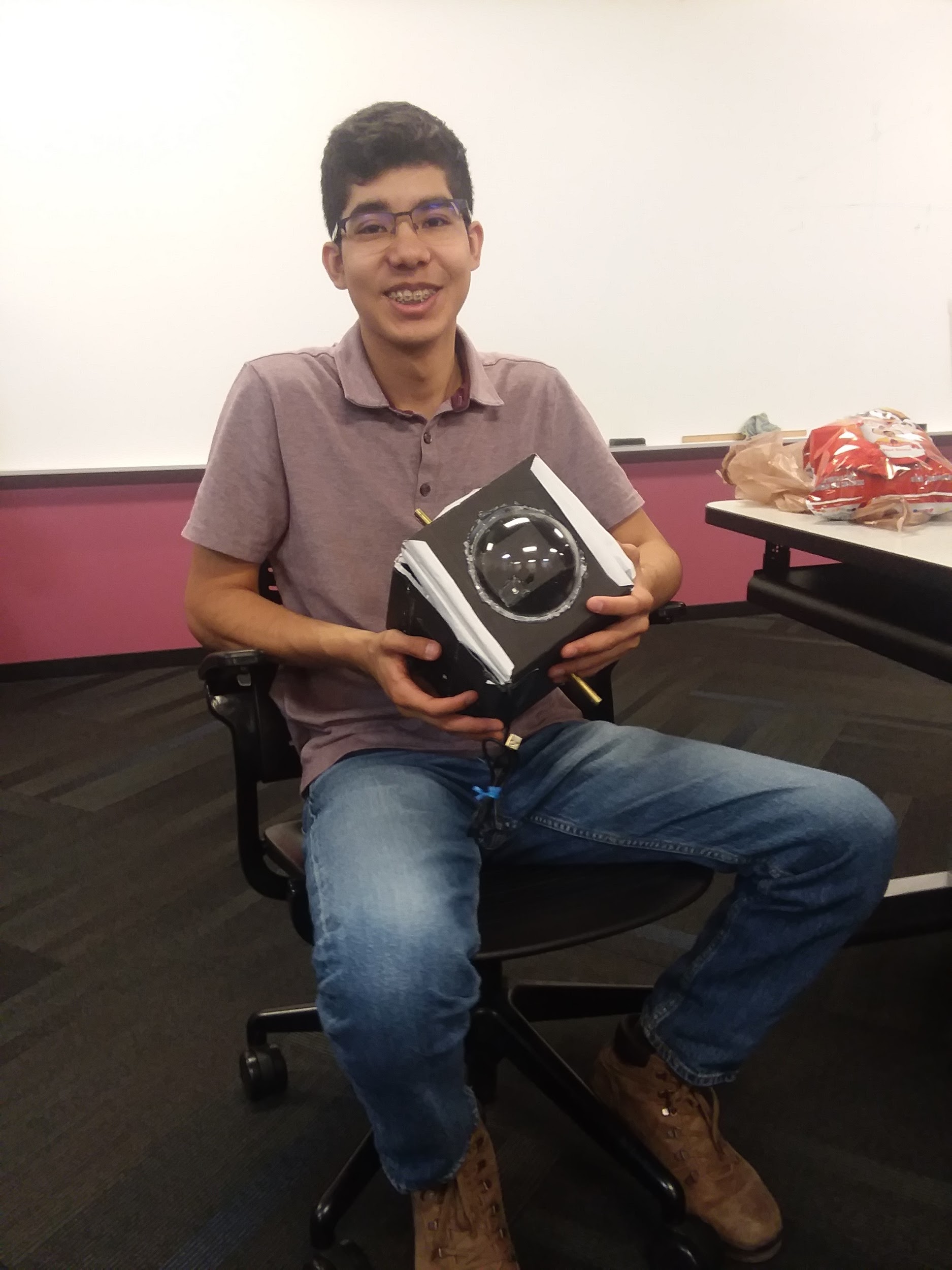 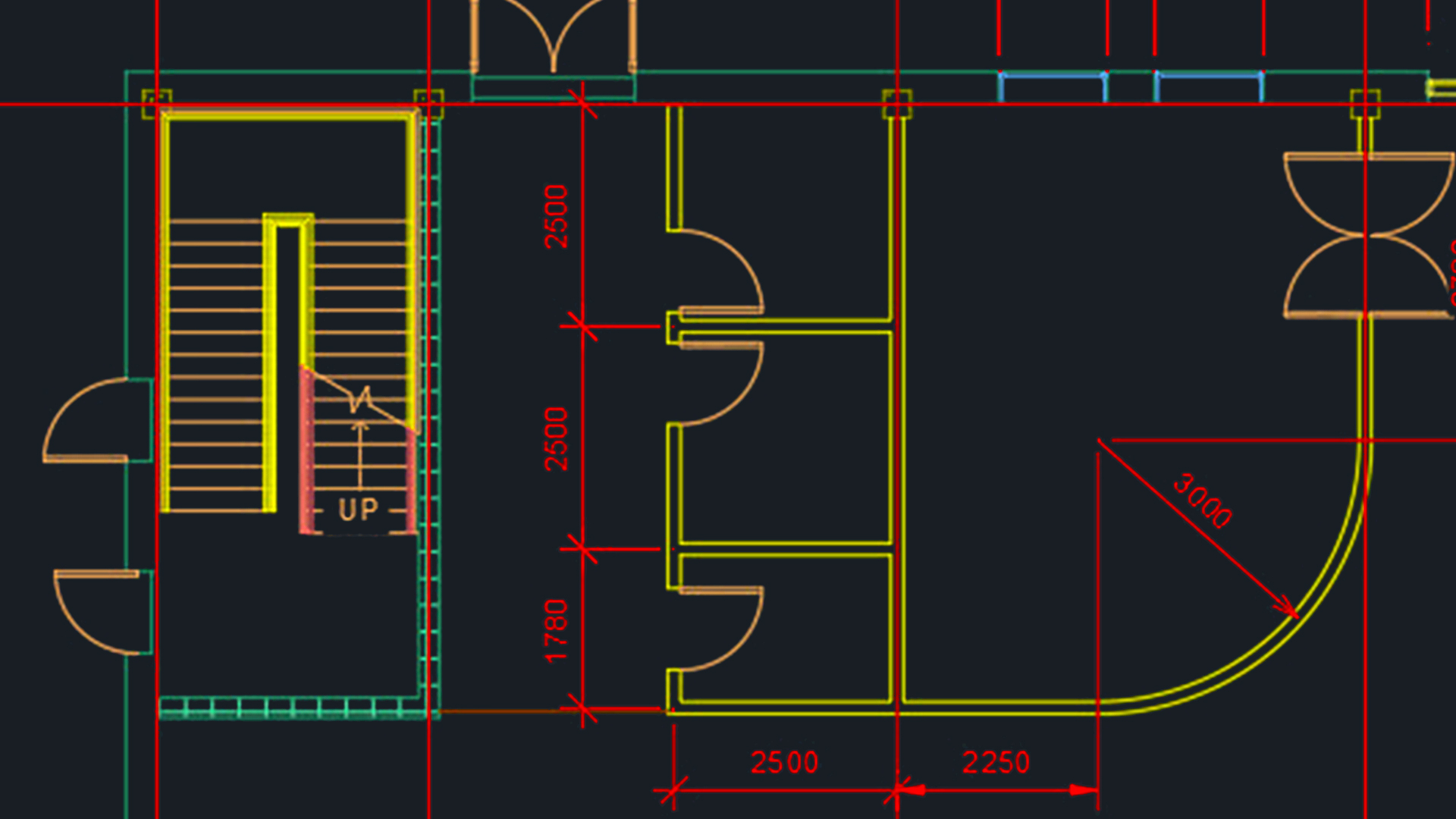 Global Navigational
Satellite System
Positioning System
Can make use of all major satellite constellations
Accuracy improvement of 4x over GPS
Max 22 satellite fix
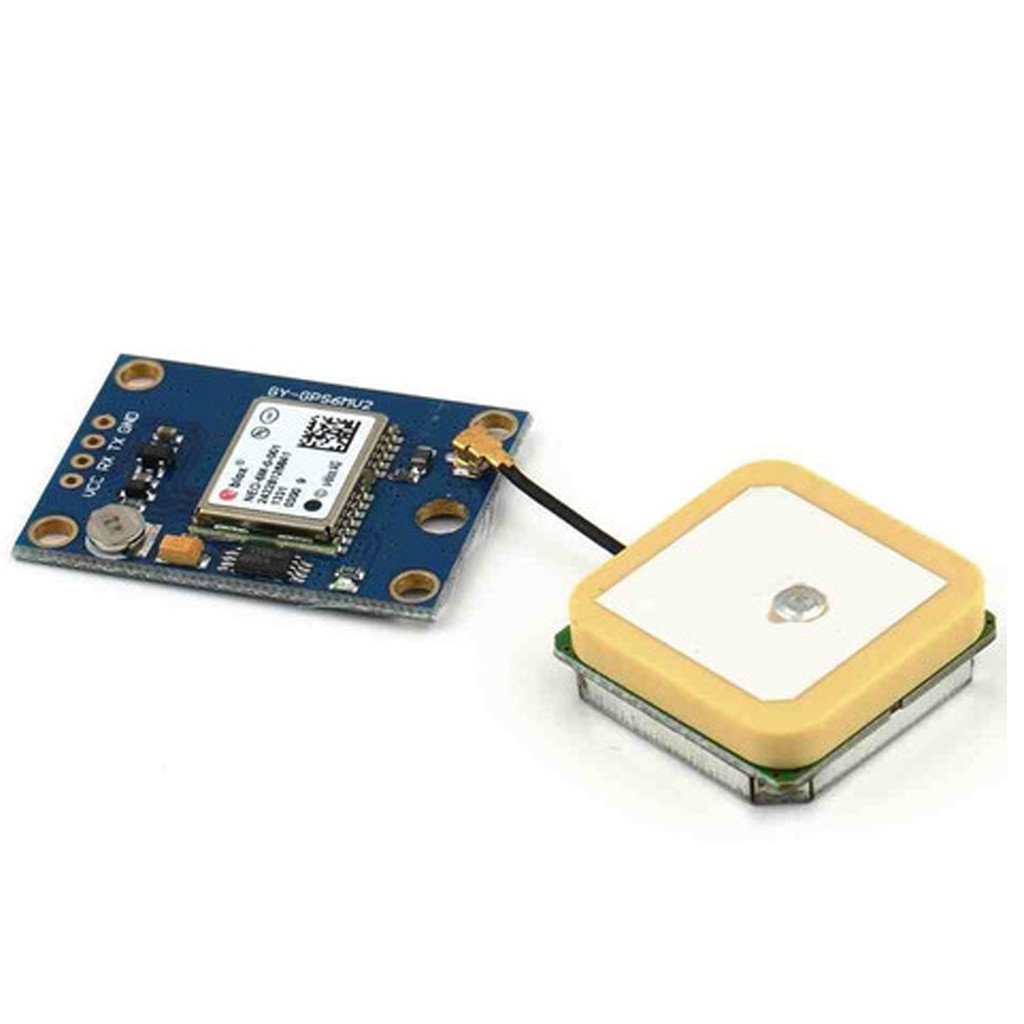 UBLOX NEO 6M-GPS
Positioning System Output
Data output in NMEA sentence
Sentence uses header $xxxxx to define information type
Sentence then parsed for necessary information
Position, Altitude data stored every 2 seconds
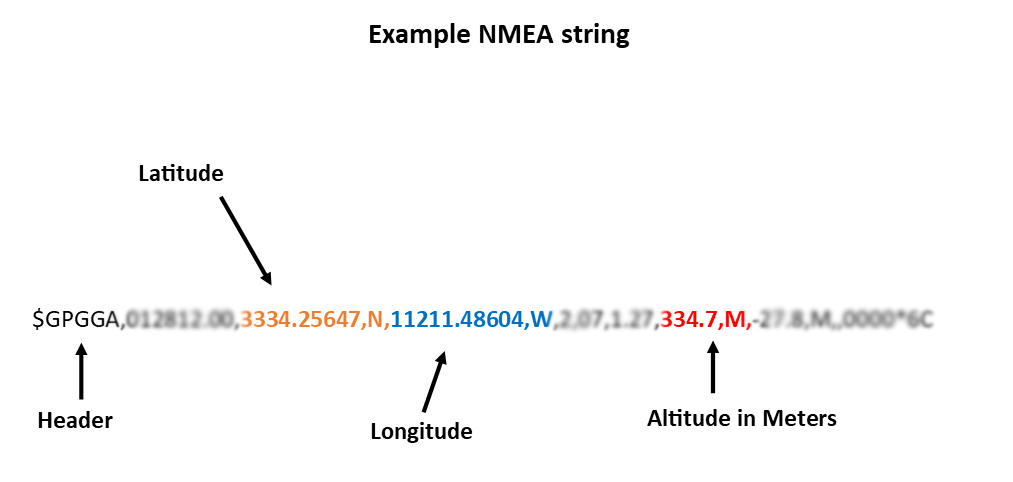 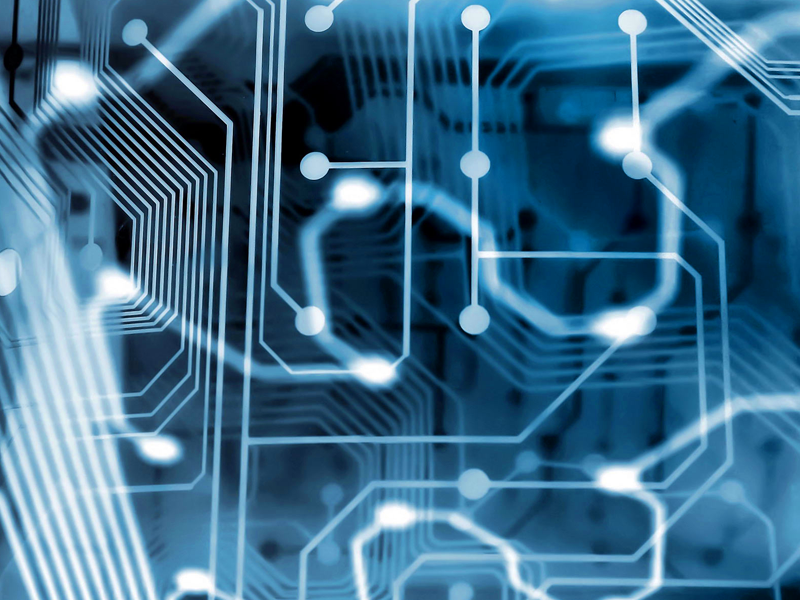 MODEM
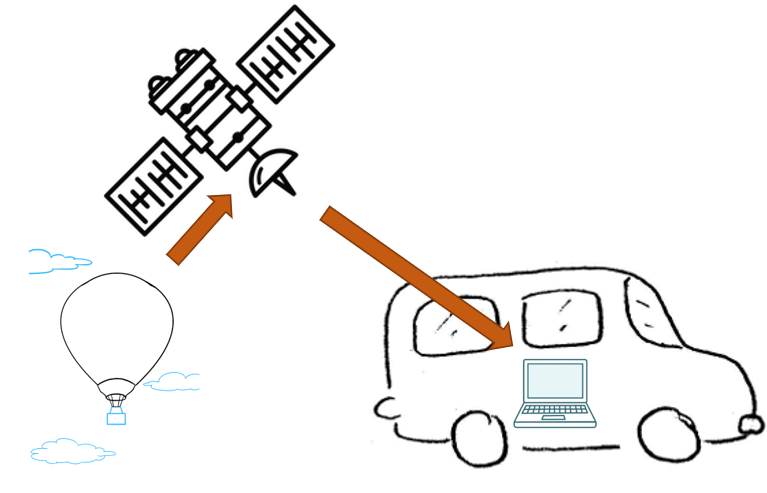 The RockBLOCK Modem
•It relies on the IRIDIUM constellation (66 satellites)
•Cost: 250$ 
•1¢ per byte
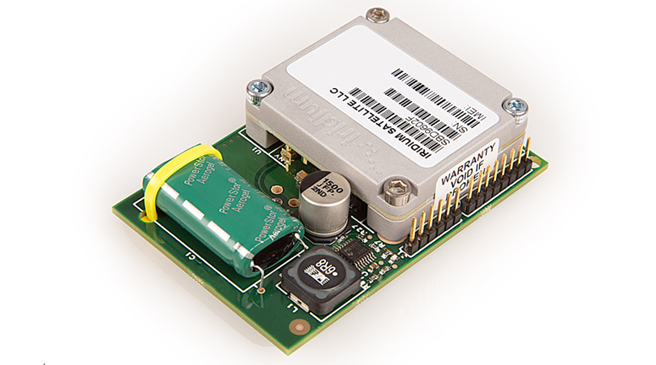 On the Ground / In vehicle
Temperature, pressure, battery voltage, current timestamp, and GPS data were received and interpreted.
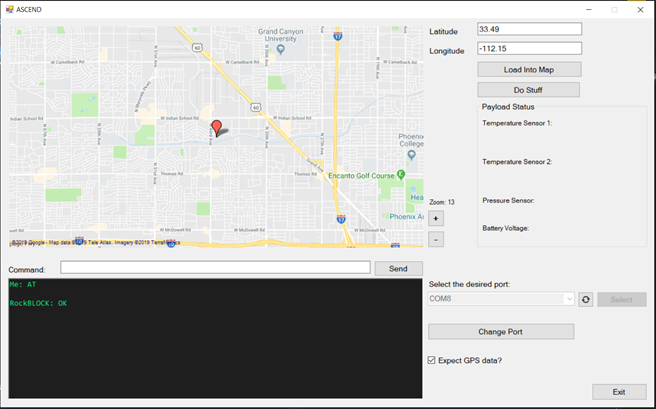 Inside the payload
50 bytes of data every minute.
Payload status at 30 and 60 seconds.
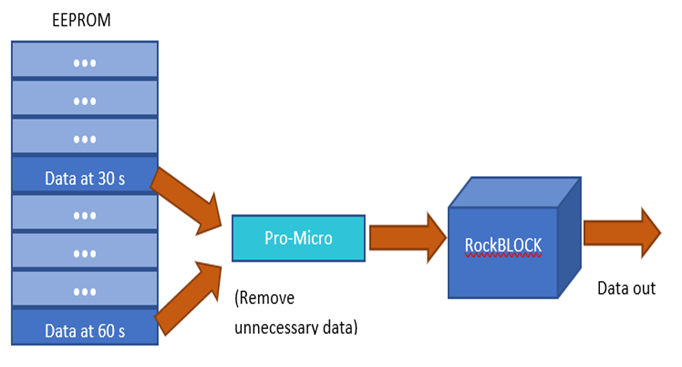 CAMERA
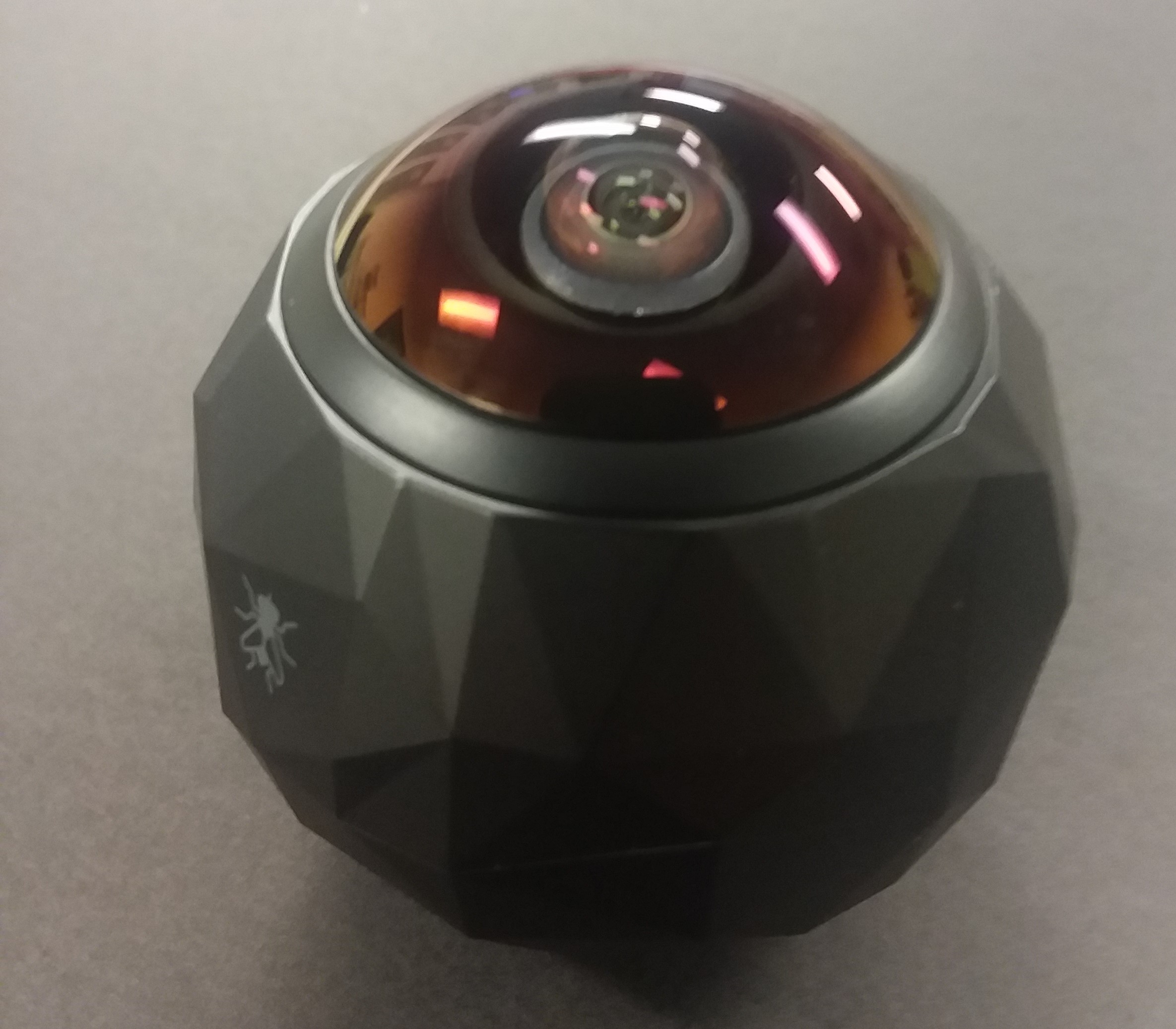 Fall 2018
 360 Fly
360 HD Footage
Dustproof, shockproof, and water resistant
2+ hours of recording time
Spring 2019
RunCam 2
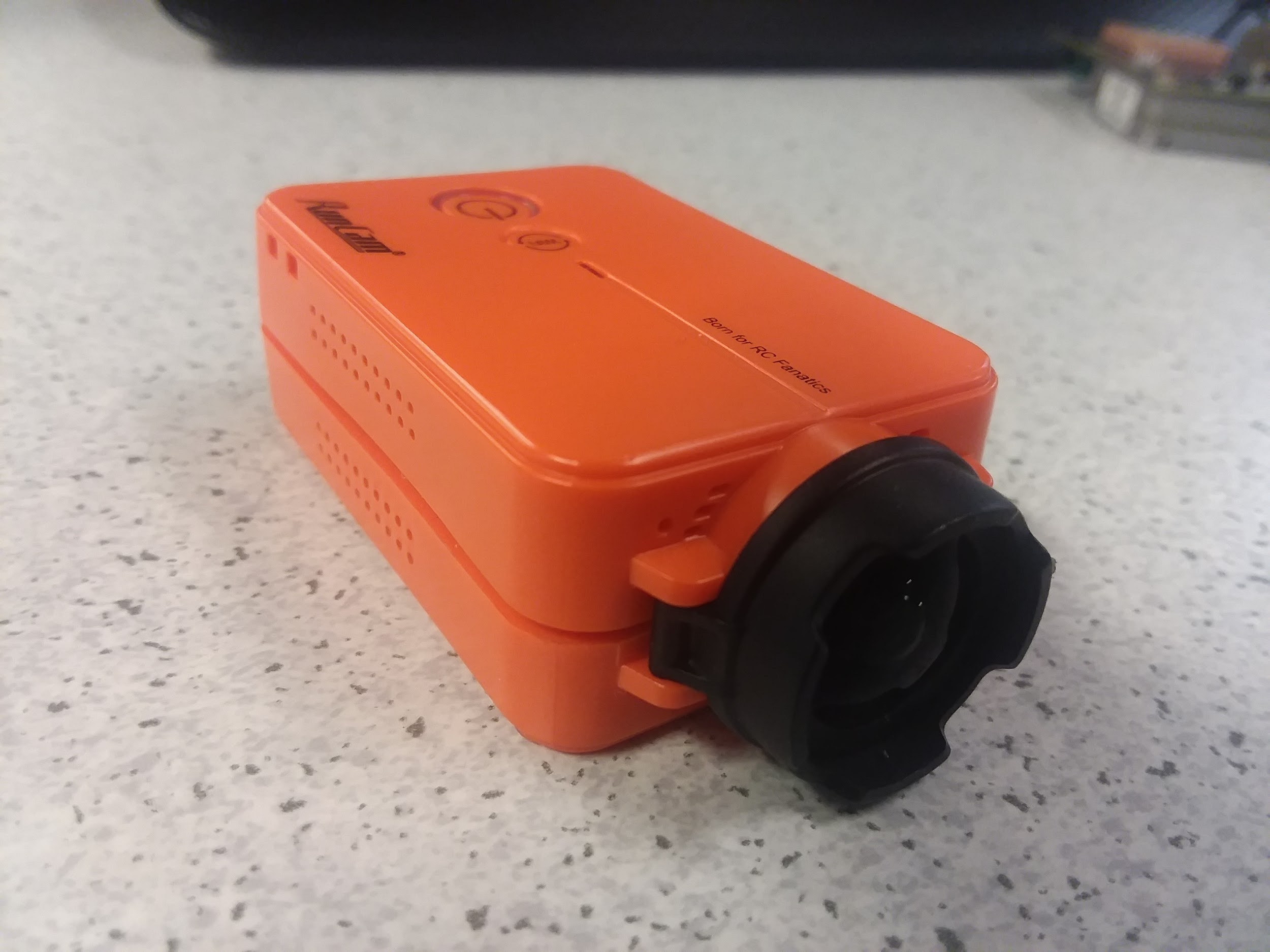 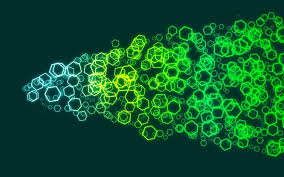 BACTERIA SURVIVAL
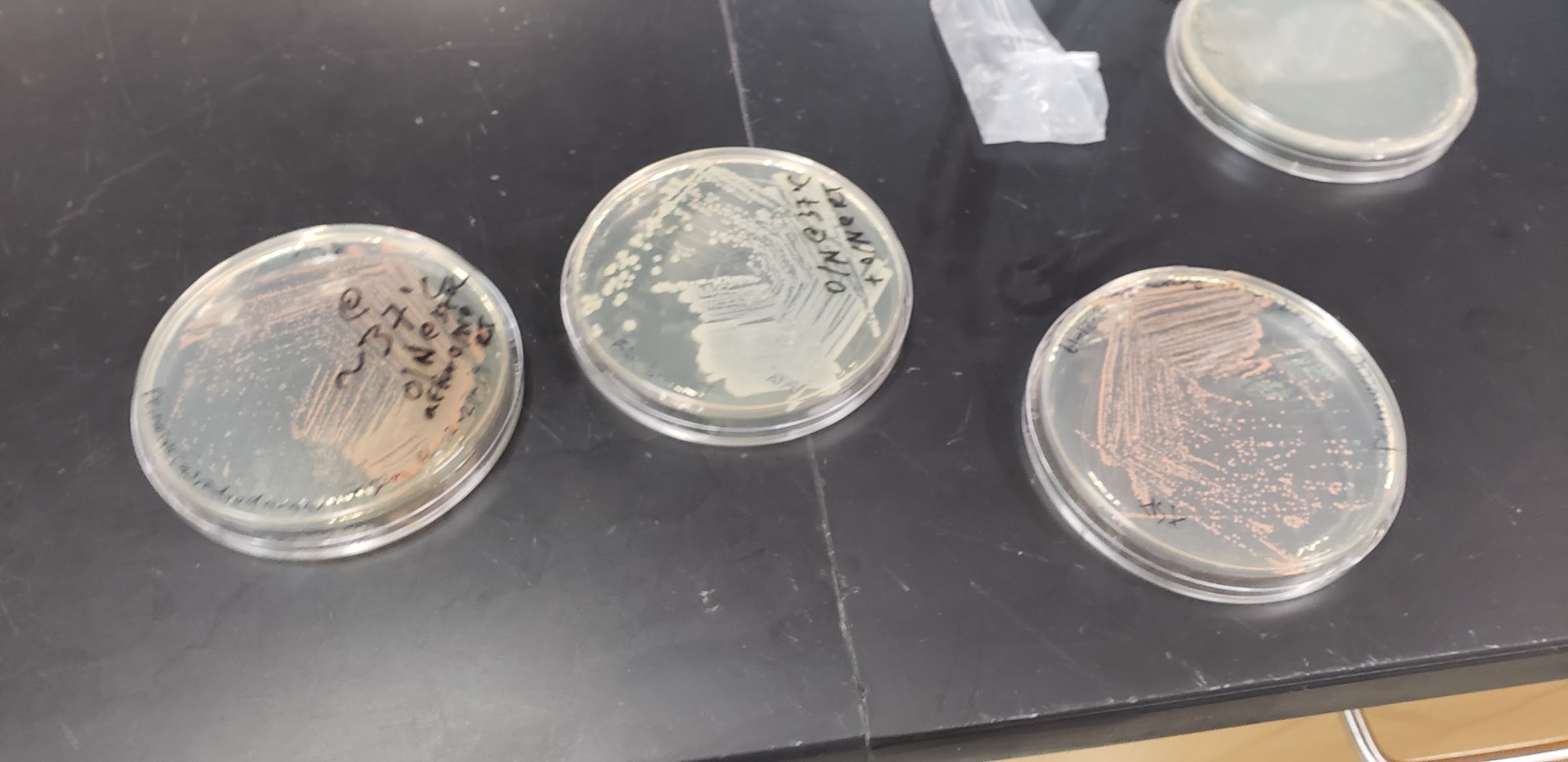 Deinococcus
Compared to control conditions on the ground.
Externally in Dome
Internal of Payload
Escherichia coli
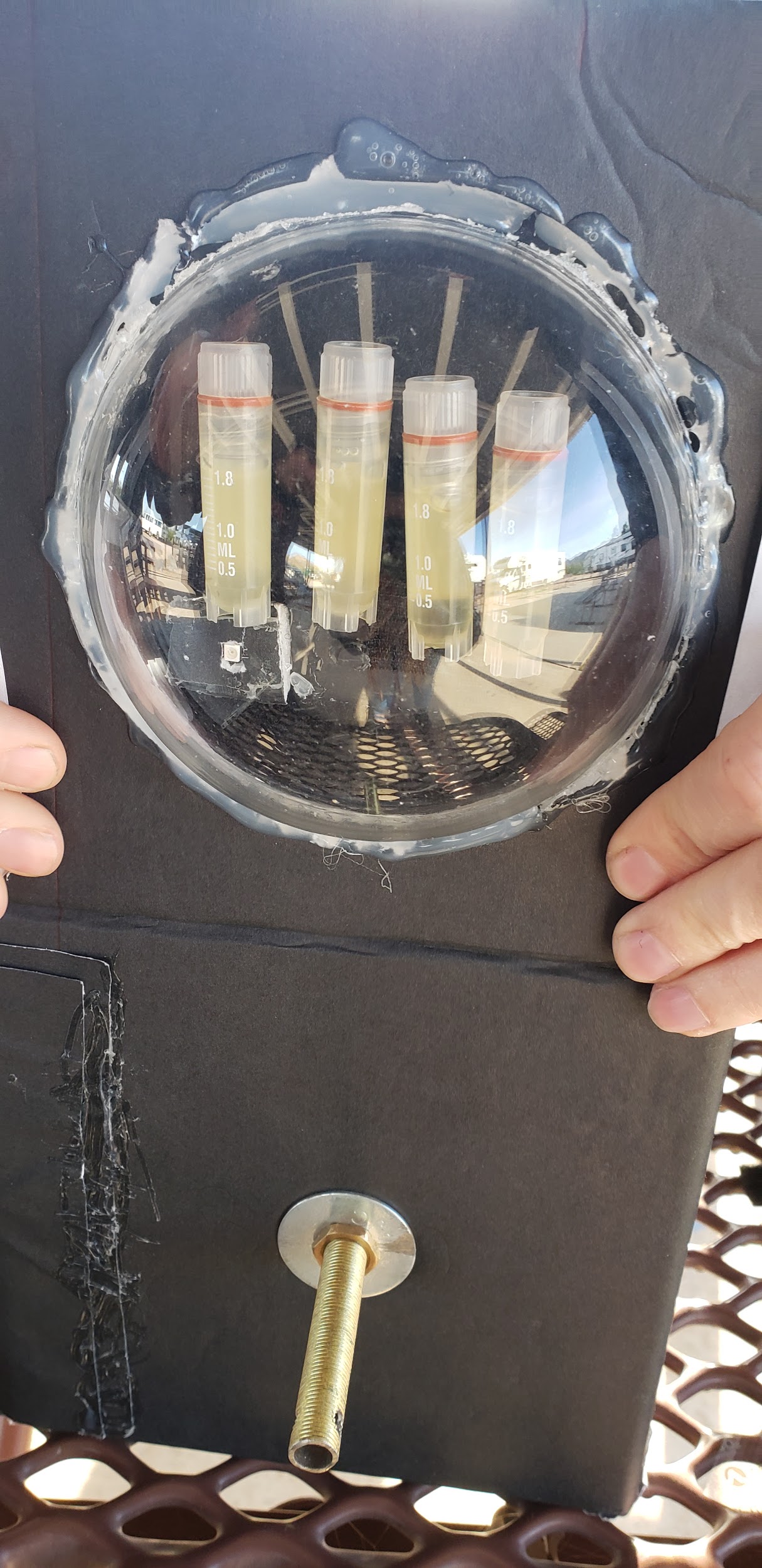 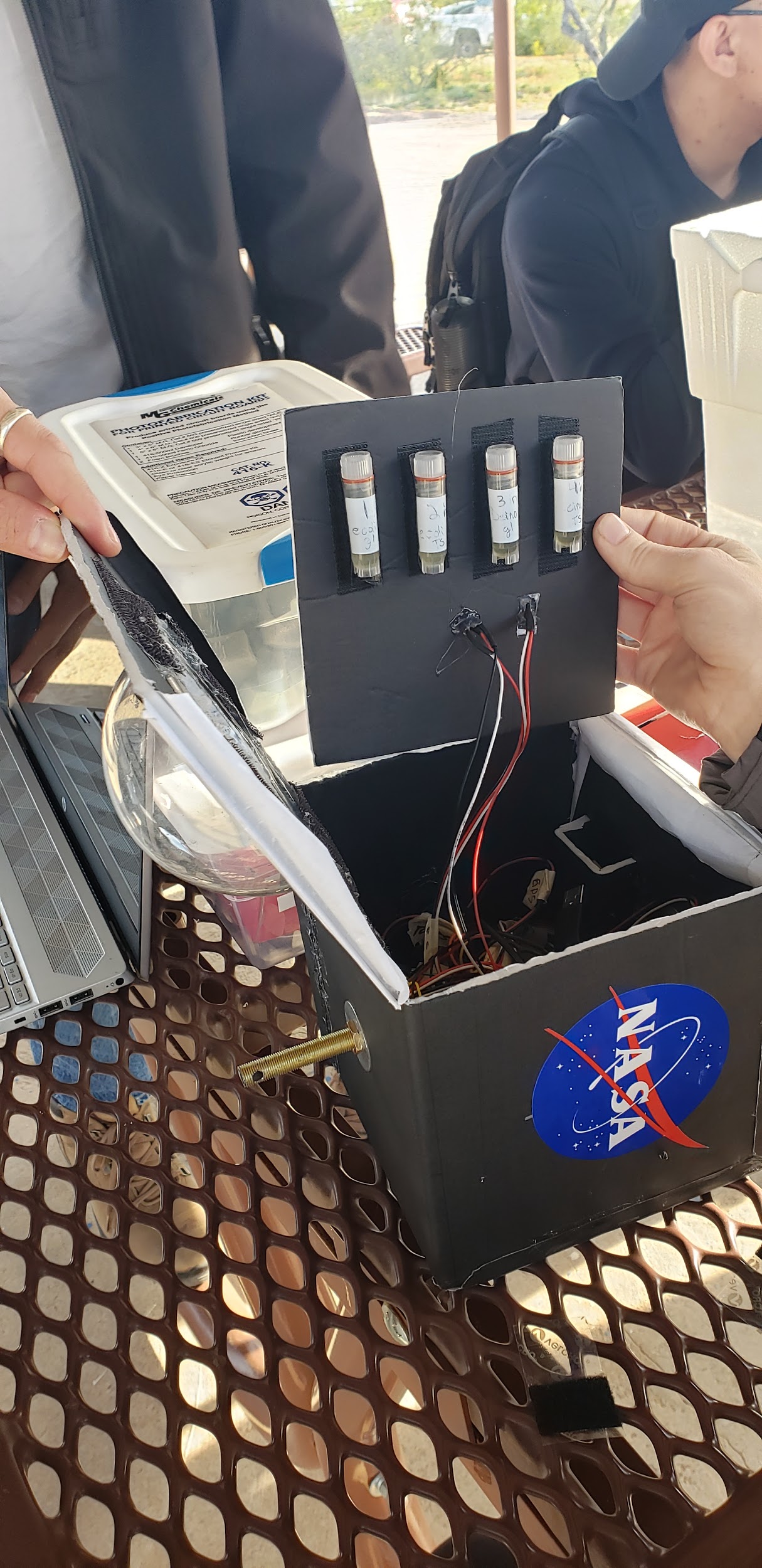 Internal conditions :
Internal temperature range -> 35 F to 90 F
Pressure range -> 0.94 atm to 0.02 atm

Dome conditions:
Temperature range -> 10.4 F to 116 F
Pressure range -> 0.95 atm to 0.02 atm
UV Index range -> 1 to 6
TESTS AND CHALLENGES :
WHAT COMMON MEDIA IS BEST TO DECREASE THE VARIABLES?
Both bacterias were tested on same temperature of 37 celcius over two nights to find common media.
Liquid TS (Typticase Soy Agar).
WOULD DEINOCOCCUS SURVIVE LOW TO ZERO OXYGEN?
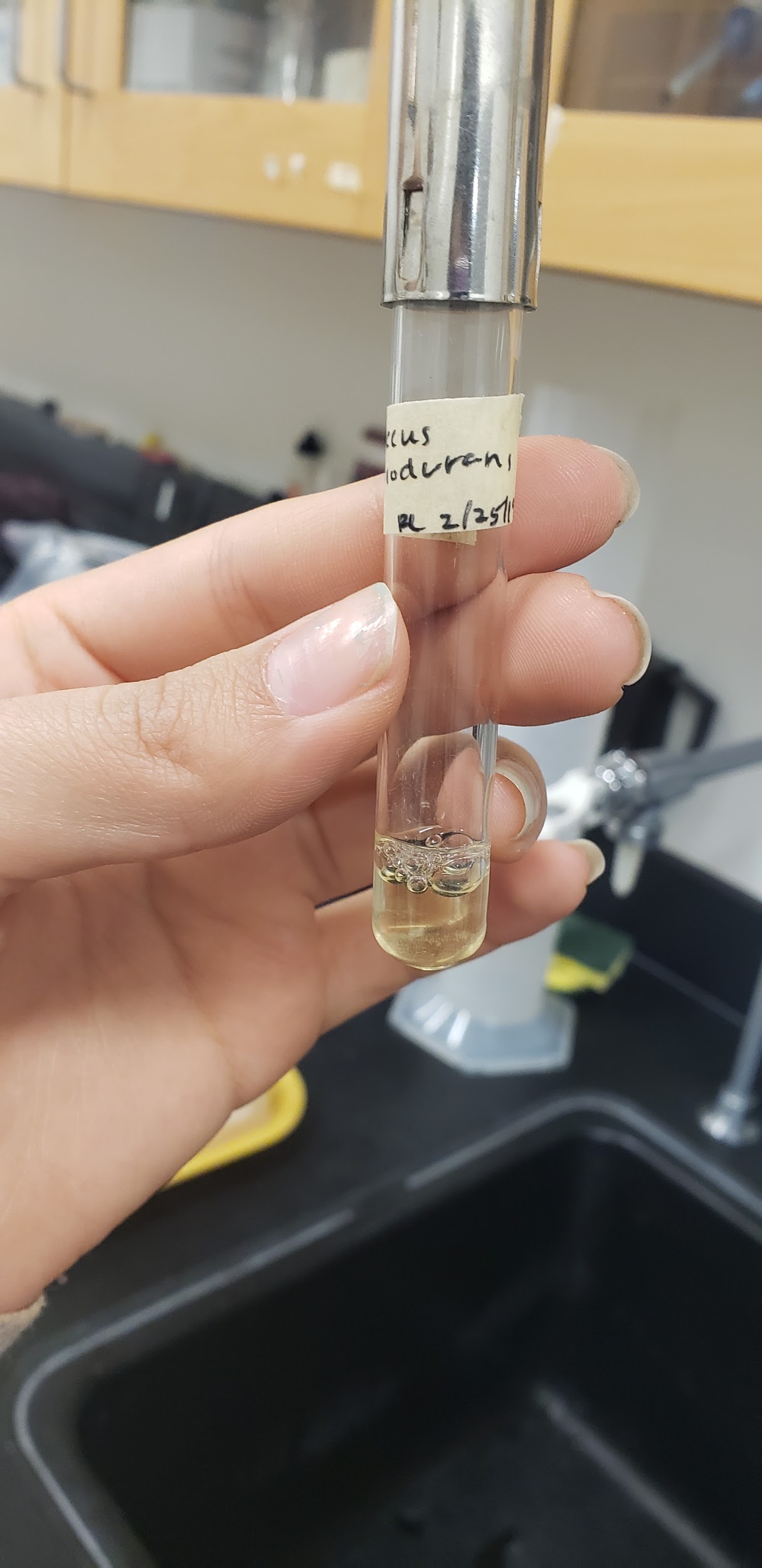 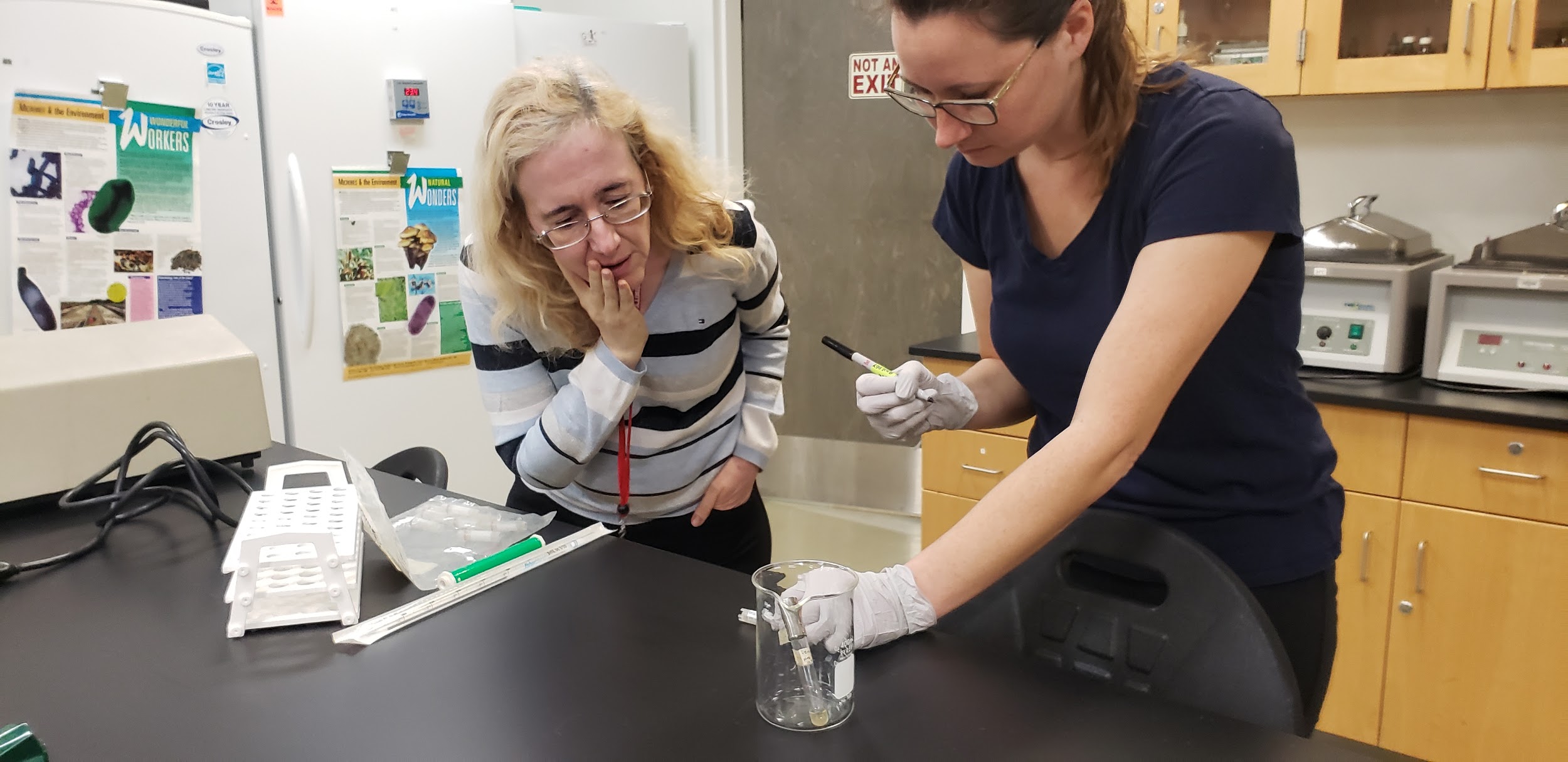 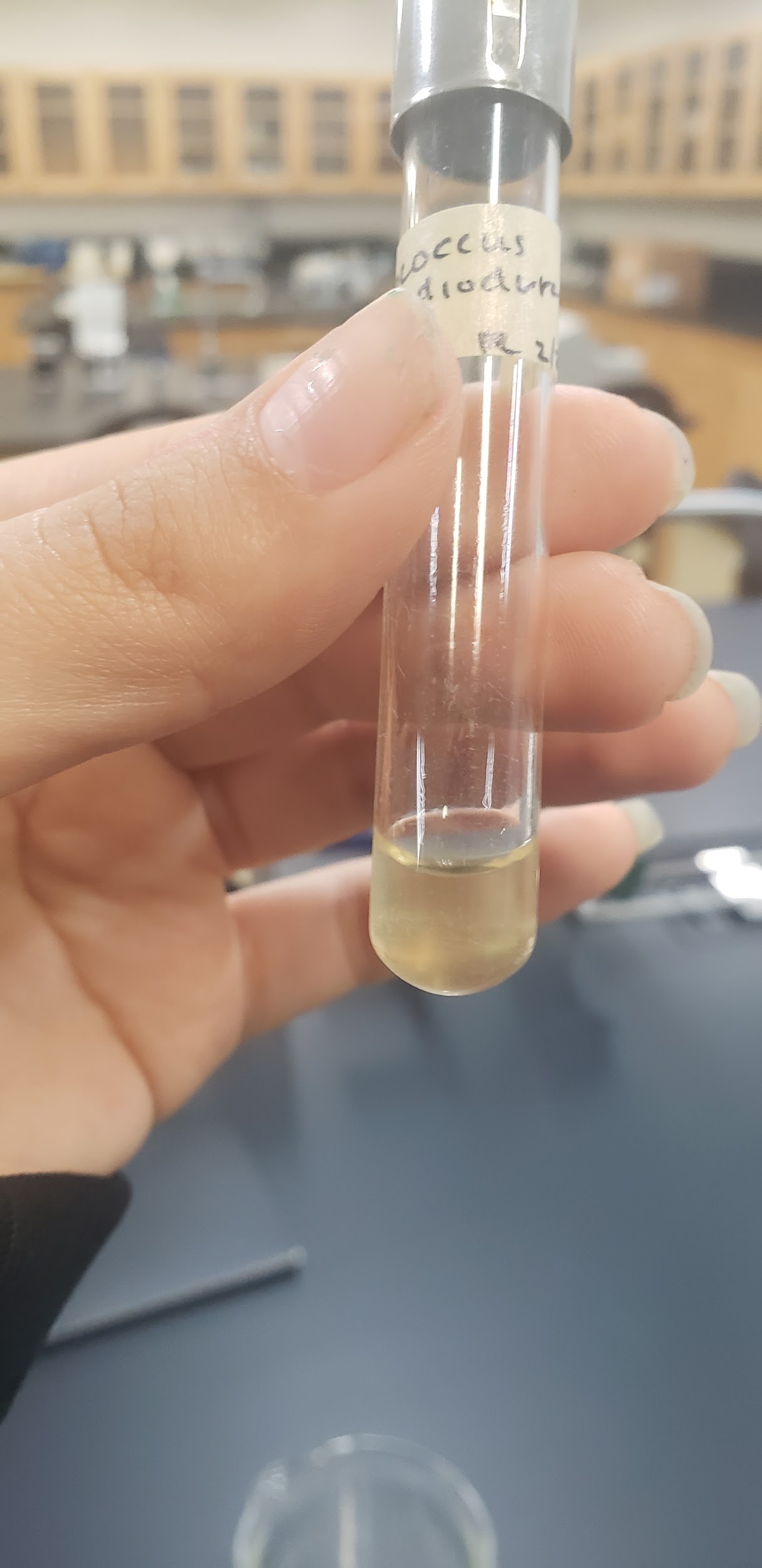 Bacteria/Media Ratios and Results Table:
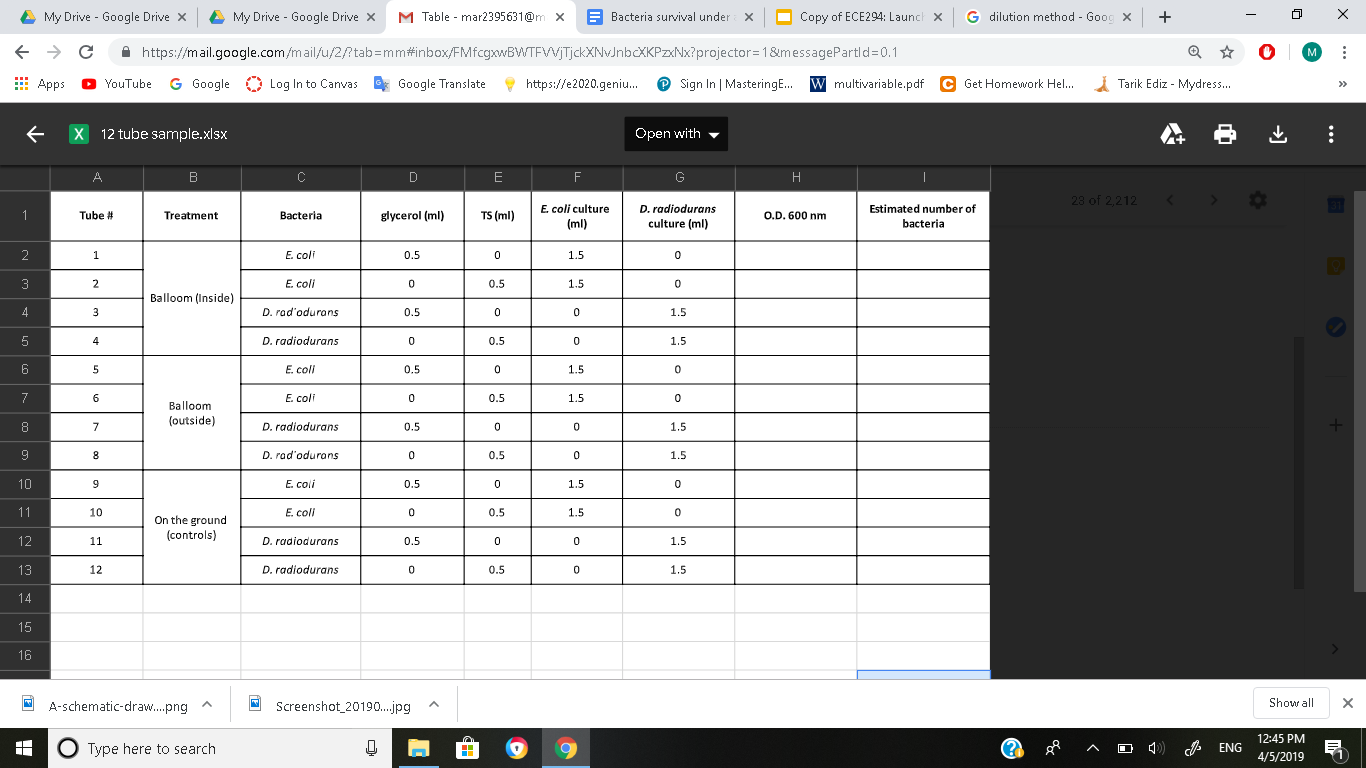 Biological Testing Methods:
Spectrophotometer: 
Determine the optical density of a bacteria culture.



Streak plate to isolate colonies.
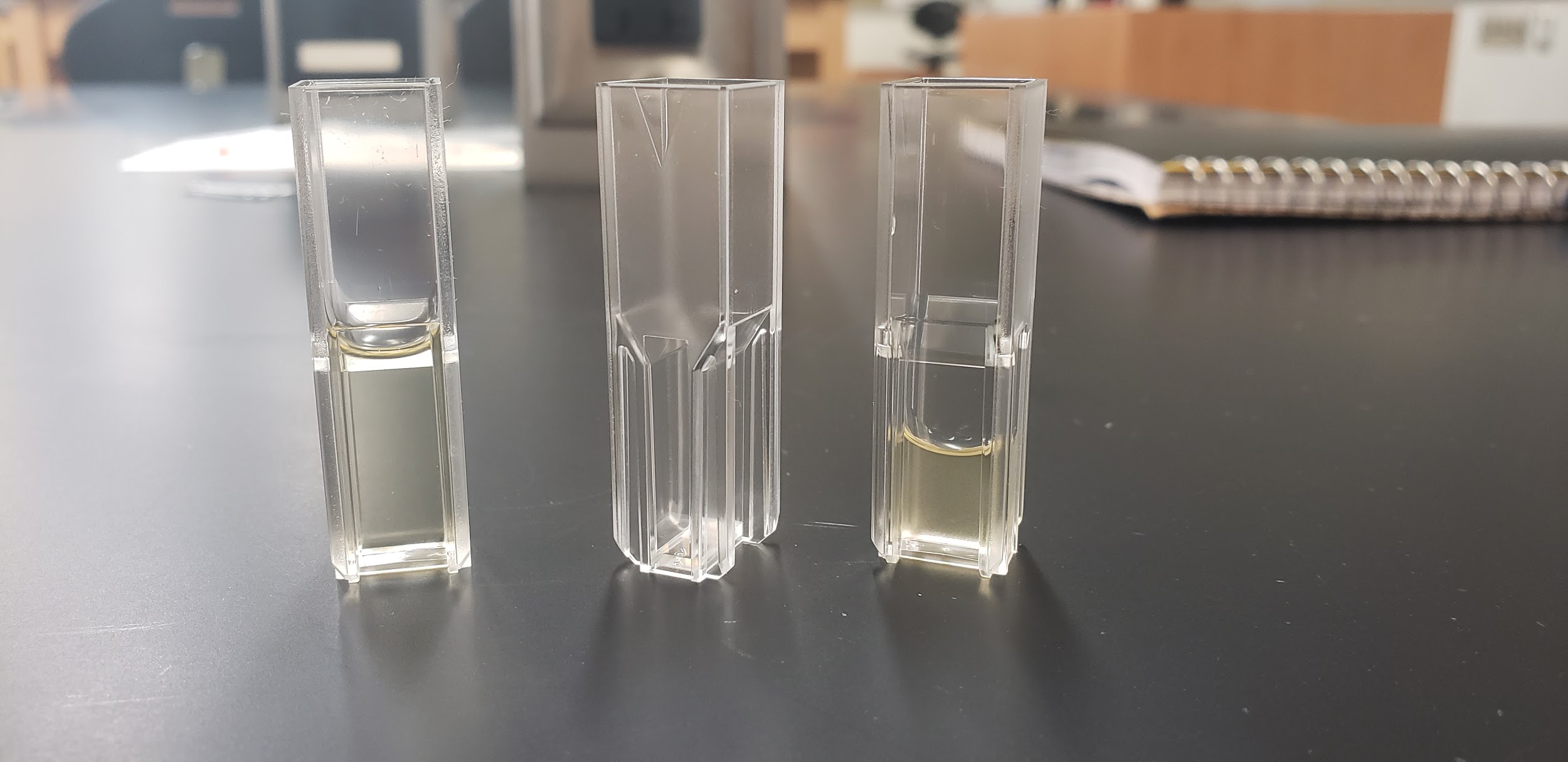 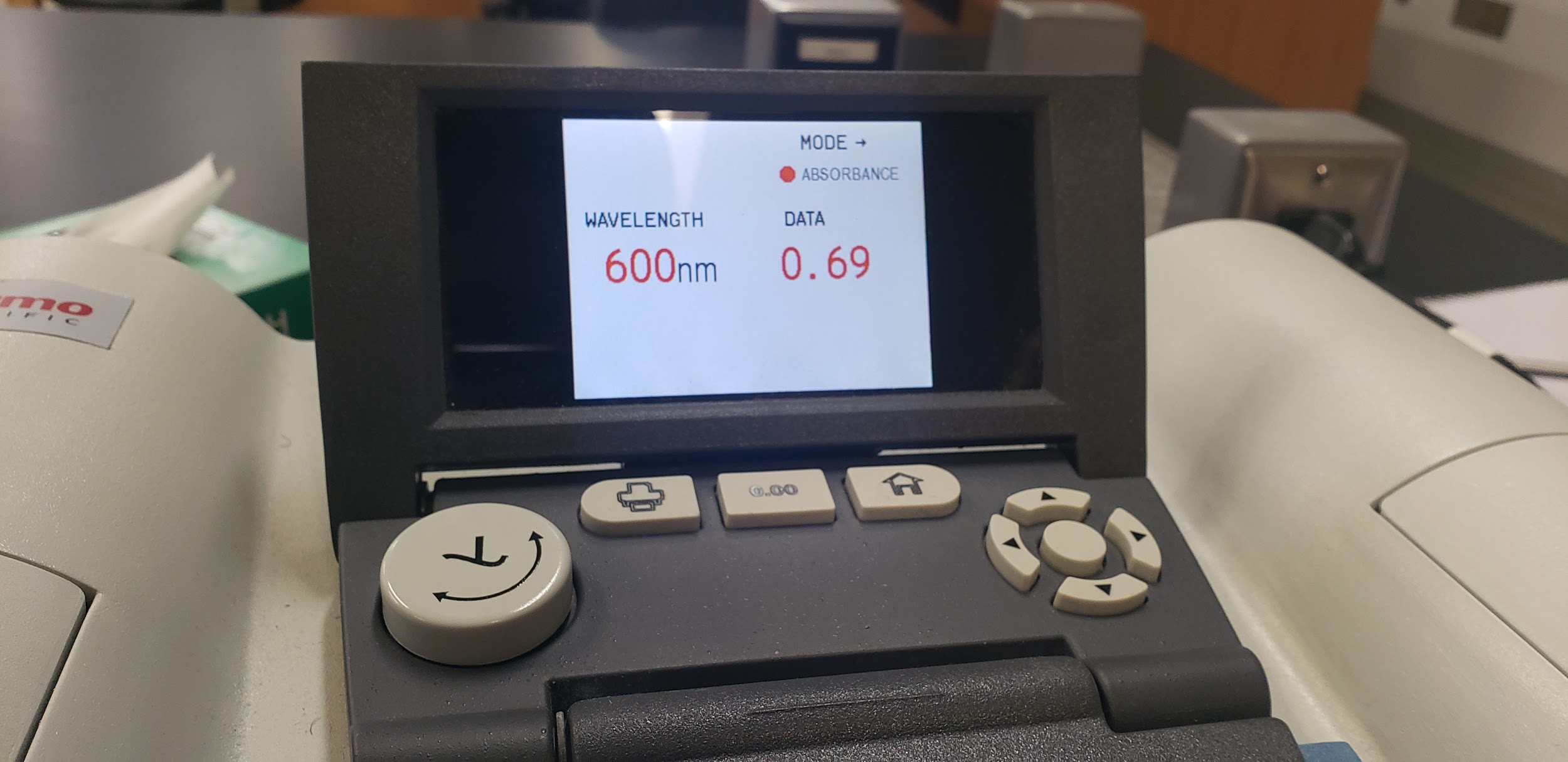 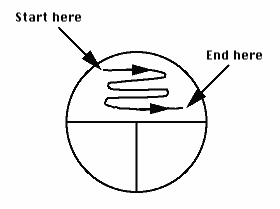 Dilution and Plate Count:
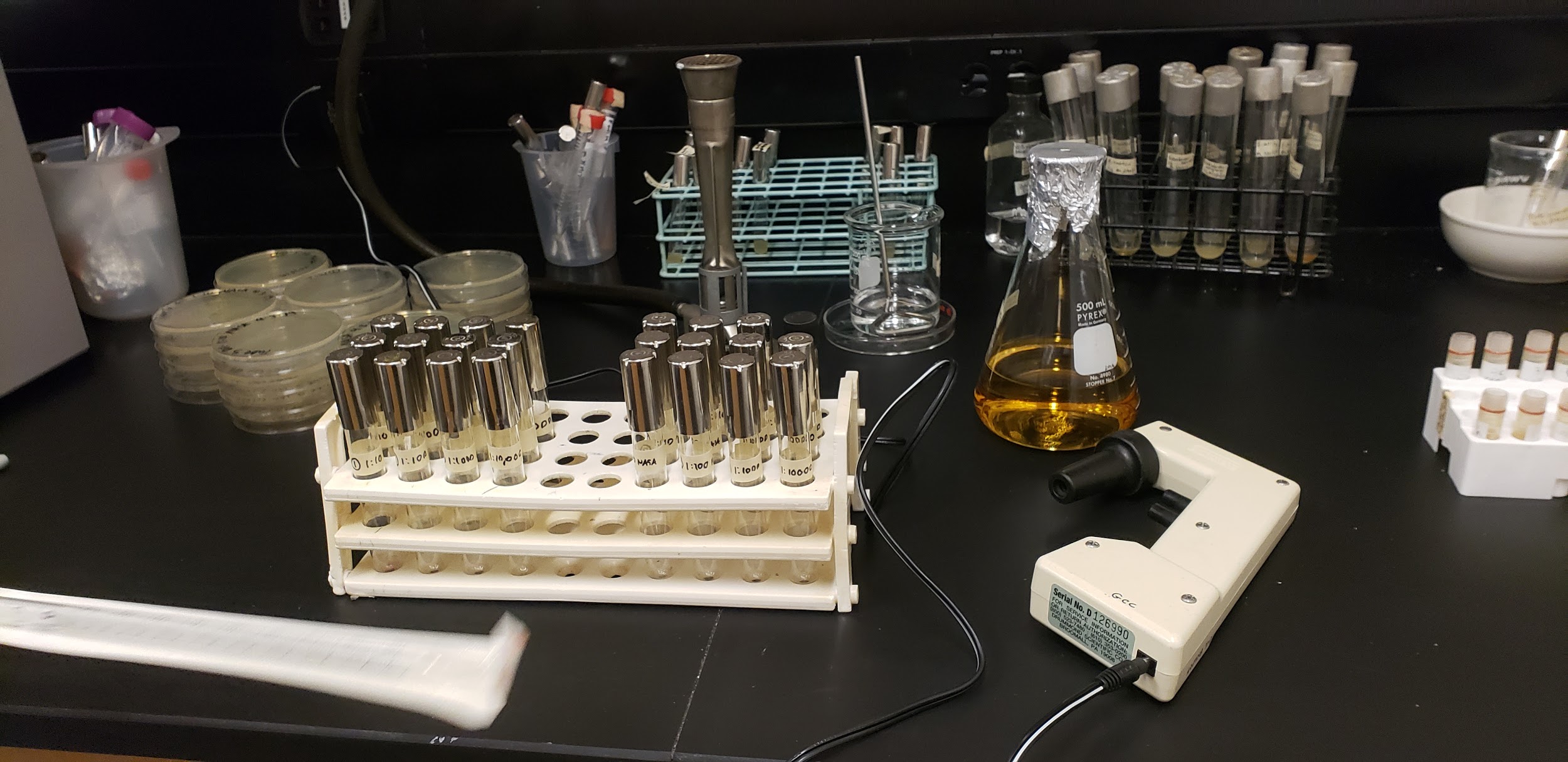 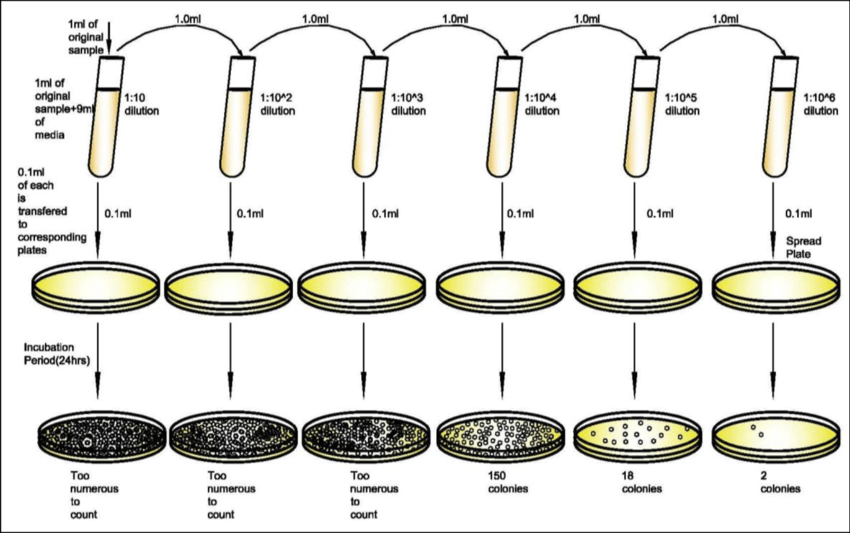 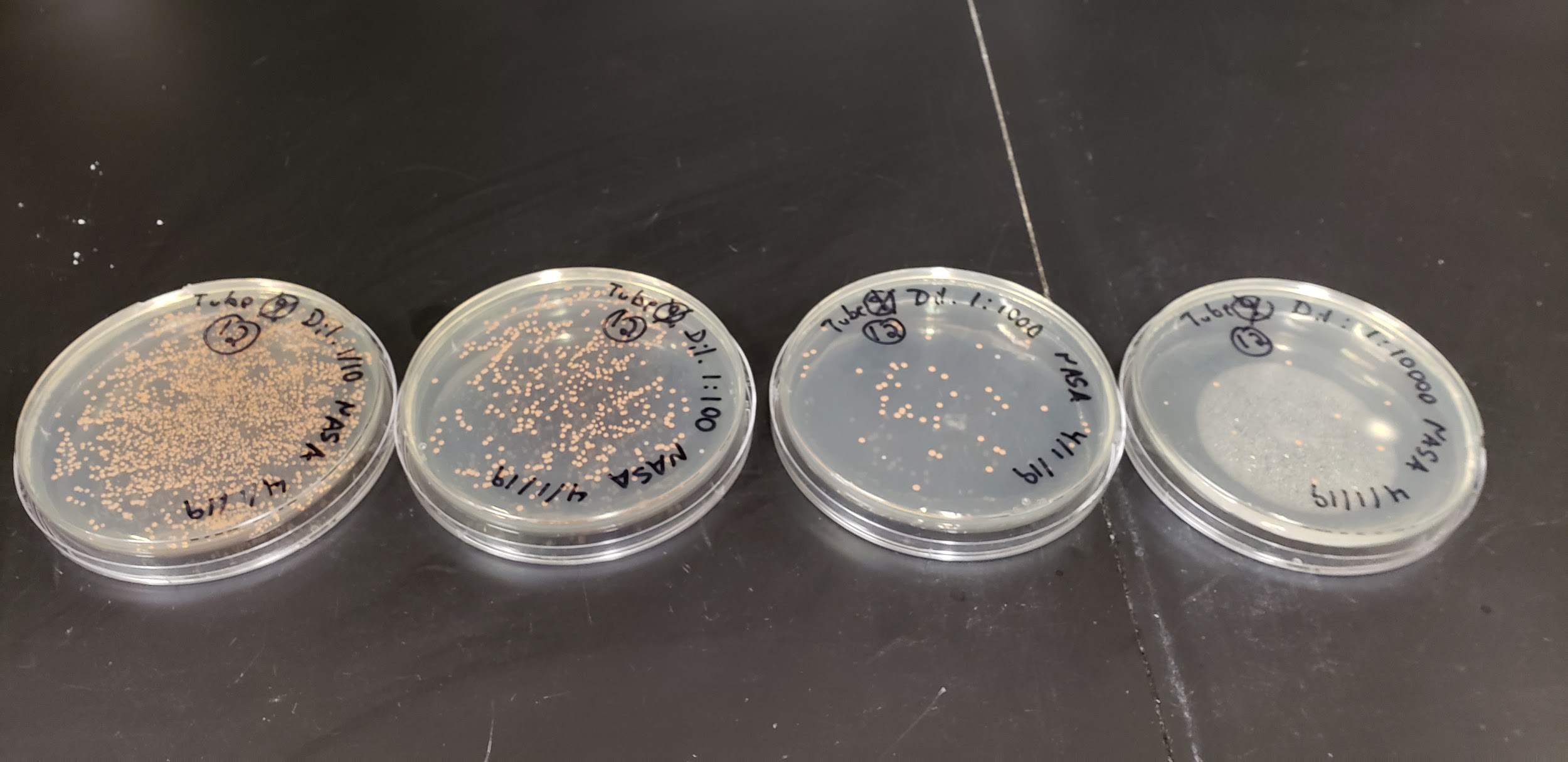 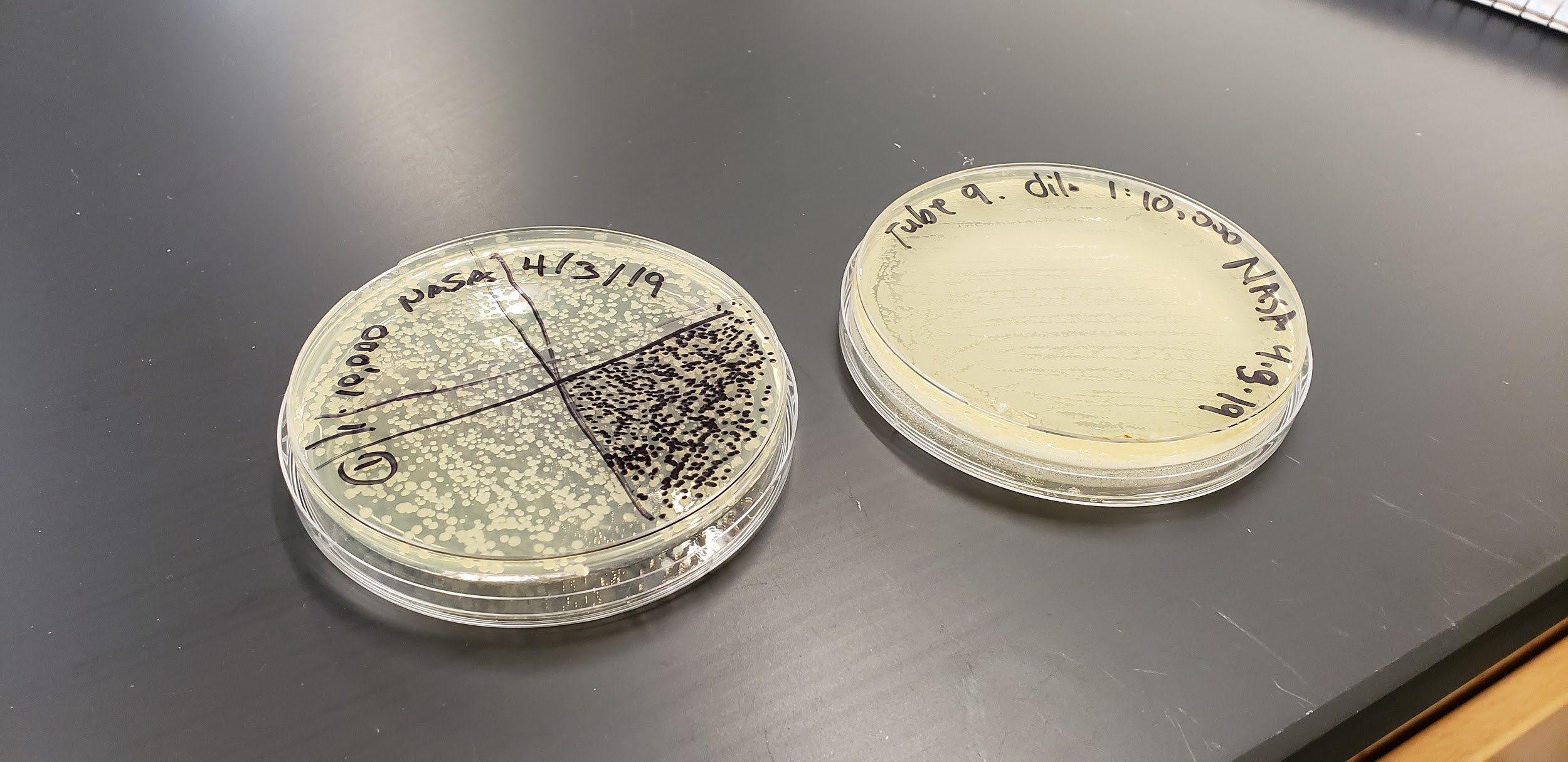 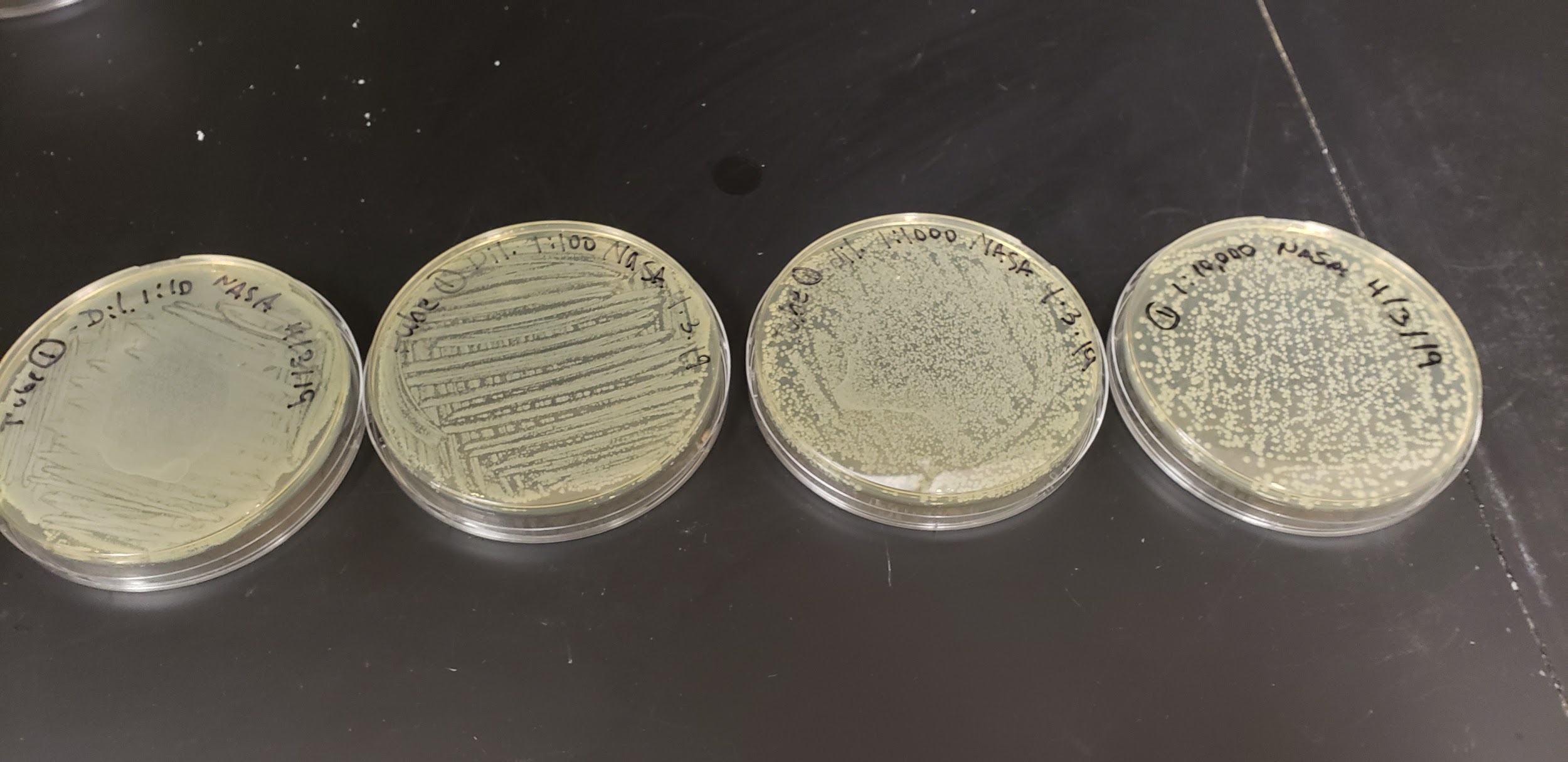 Results:
Inside: Both bacterias survived with lower growth comparing to controlled ones.
Outside: Both bacterias died.
Controlled: Both bacterias grew in higher rated comparing to the inside ones.
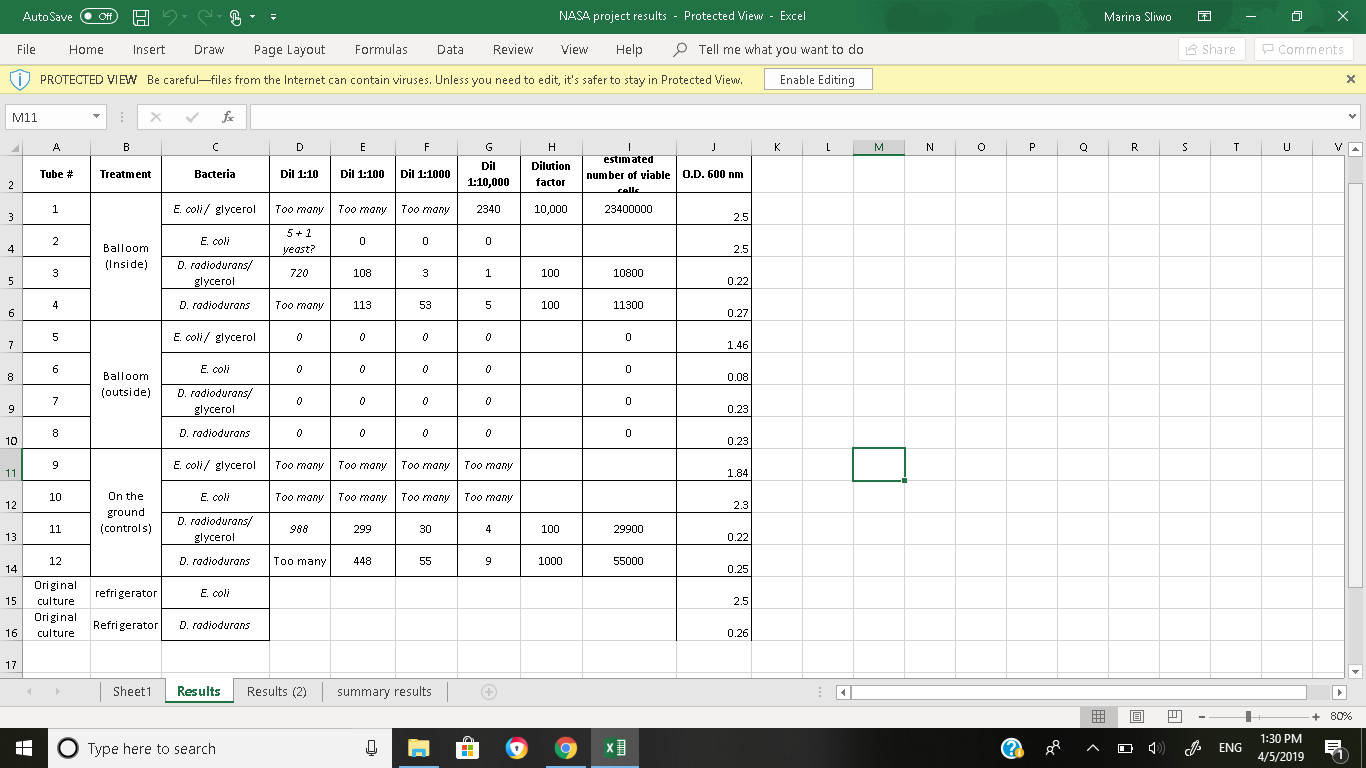 Future Improvements:
Do replicas of each vial.
Design the payload so that the bacteria in the dome experiences actual atmospheric temperatures.
Include a GEIGER Counter for radiation.
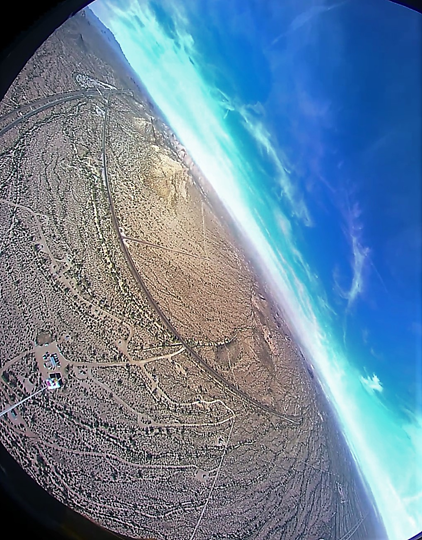 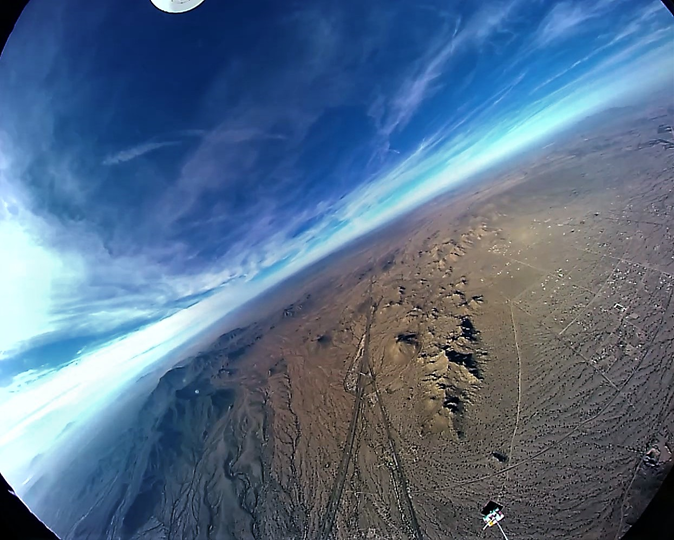 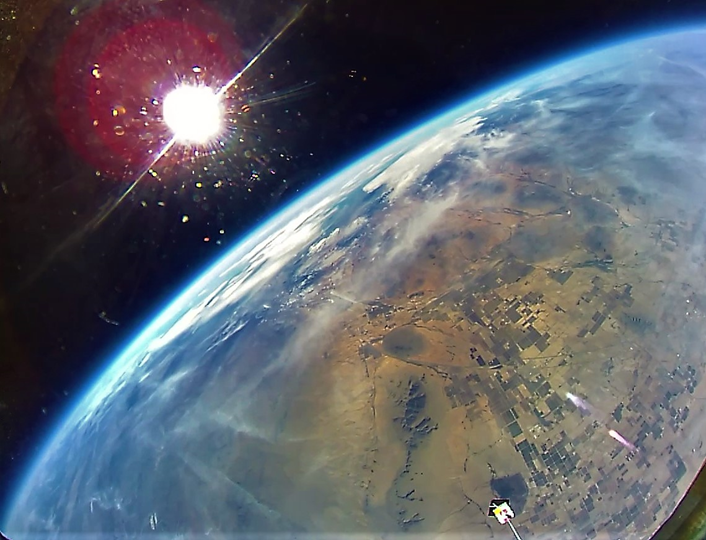 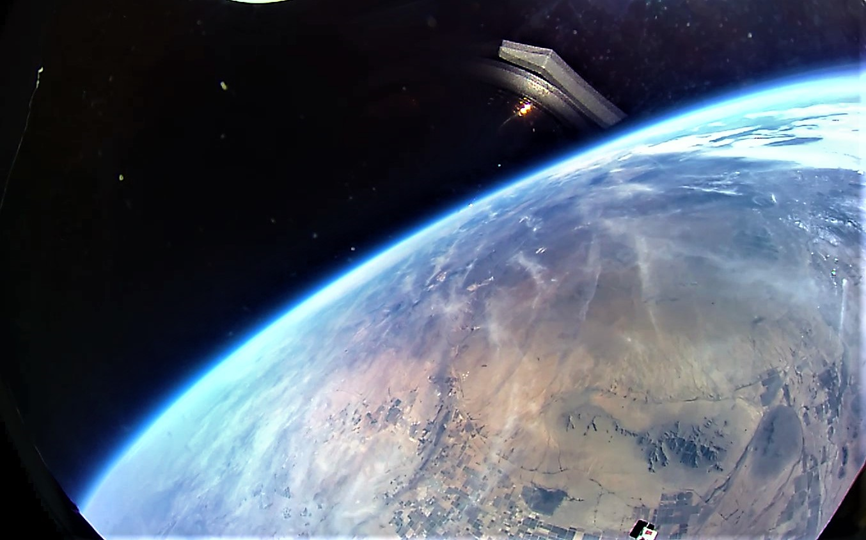 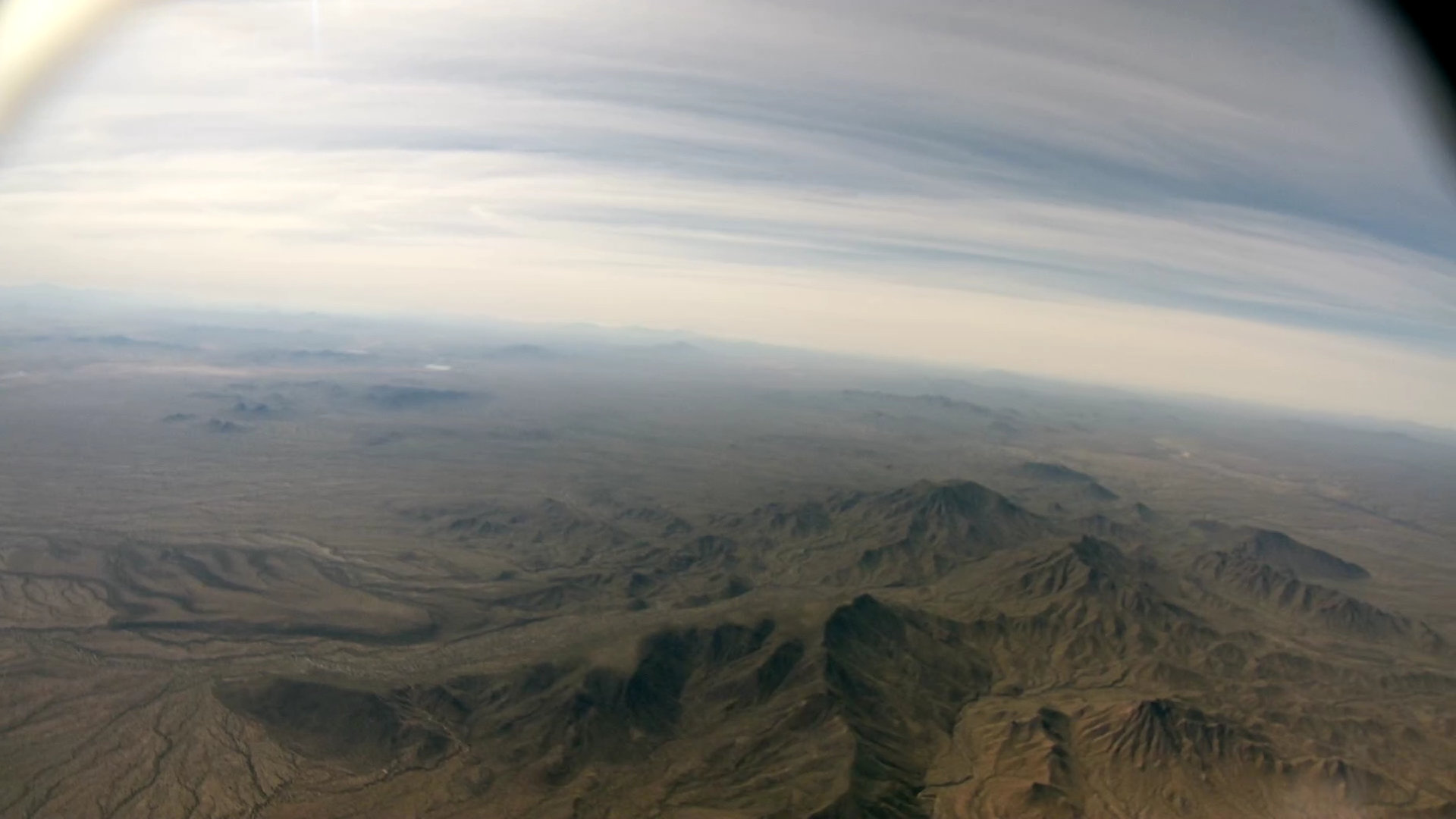 Data
Elevation Spring 2019
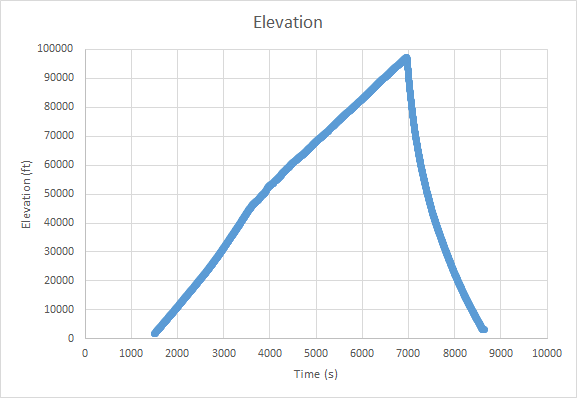 Traveled up to 96,000 ft at ~17.5 ft/s 

Traveled down to 0 ft at ~60 ft/s
Launch ~1500s, balloon burst ~7000s, landing ~8700s. Total flight time 120 min.
Temperature vs. Elevation
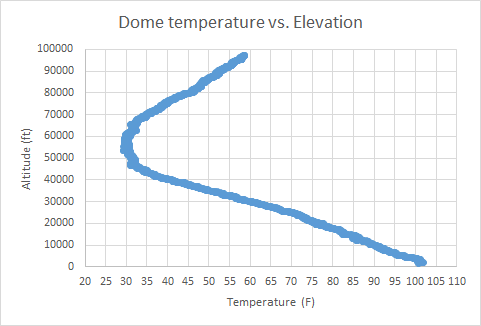 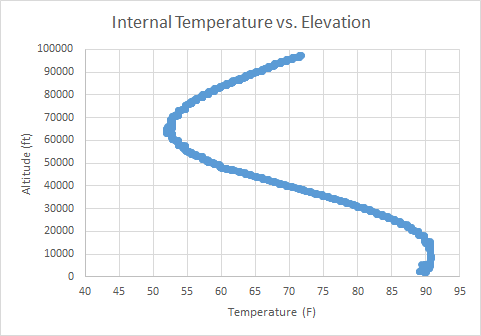 Internal Temperature
Fall 2018
Spring 2019
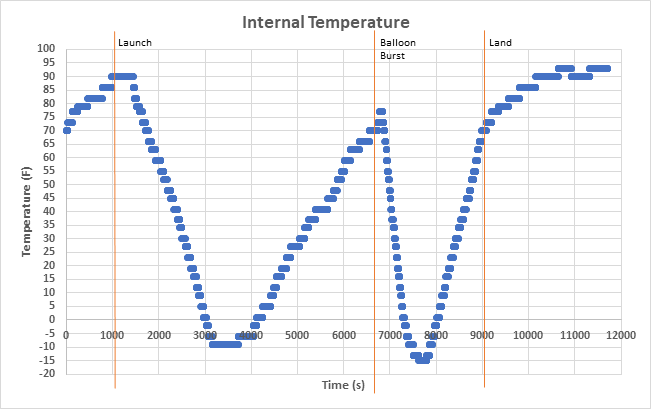 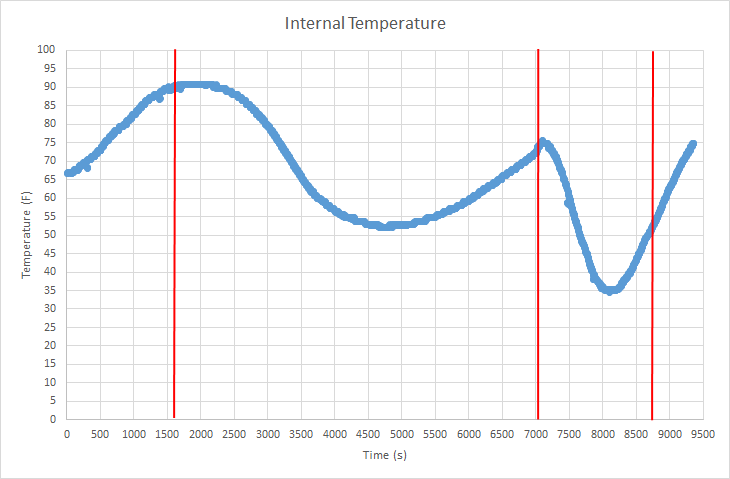 [Speaker Notes: Data analysis covers a full collection time from pre-launch to recovery of 11,867s.  Launch time began at 1380s.  The payload traveled at approximately 19.5ft/s until the balloon burst at 106,600 feet at 6,780s and landed at 9,000s.  Min -15F (-26C)]
External Temperature
Spring 2019
Fall 2018
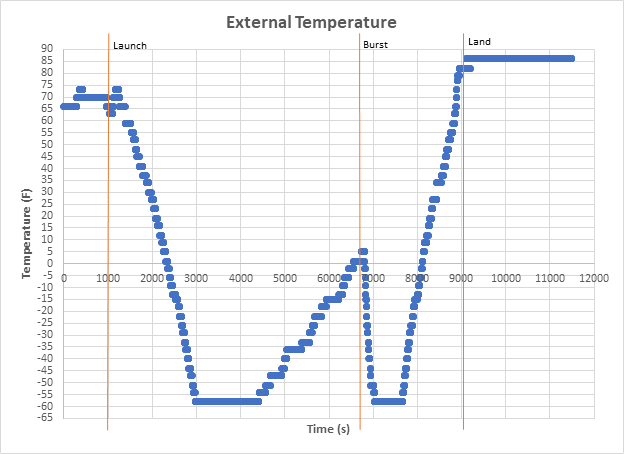 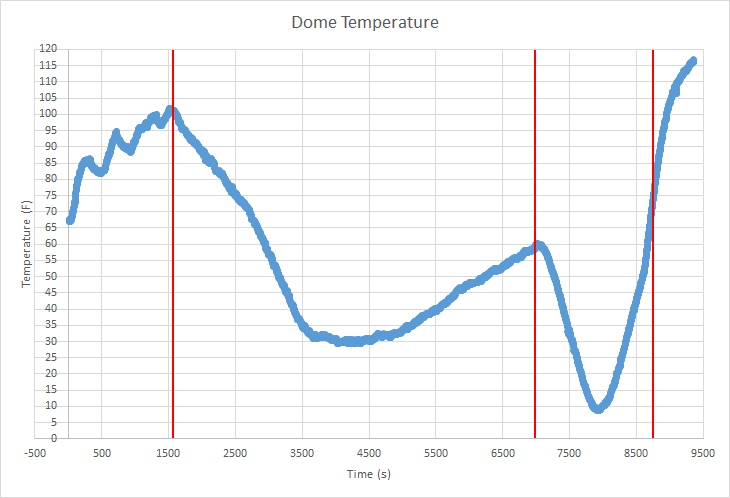 Pressure
Spring 2019
Fall 2018
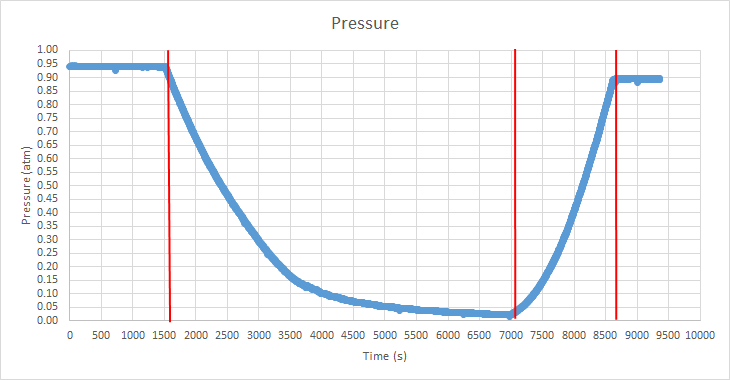 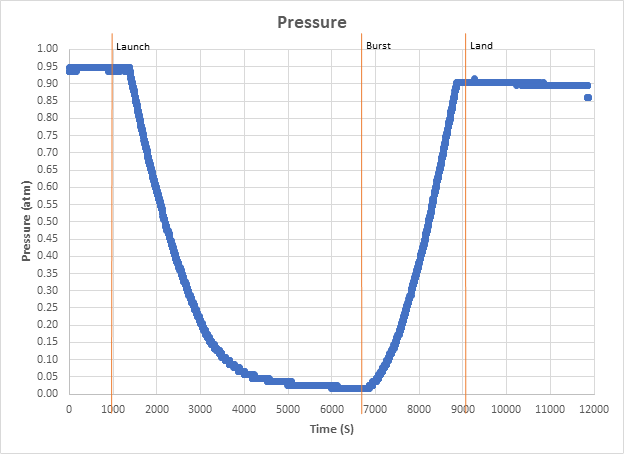 [Speaker Notes: Begins at a maximum of 0.95atm at a launch altitude of 1,200ft and decreases to a minimum of 0.02atm at the time of balloon burst at an altitude of 106,600ft observing a similar reverse pattern as the payload descends again reaching 0.91atm at a landing altitude of 1,490ft.]
Acceleration X-direction
Fall 2018
Spring 2019
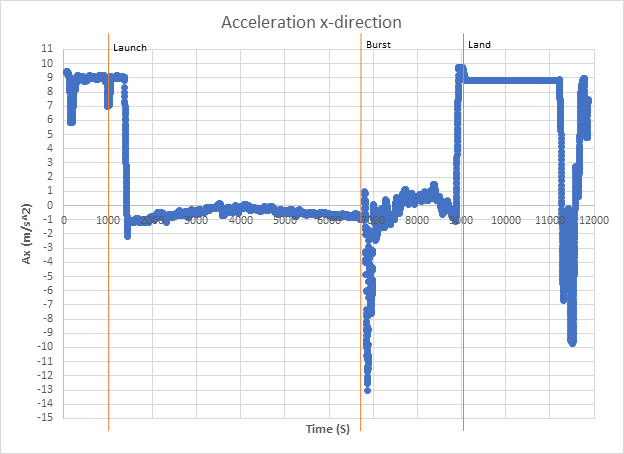 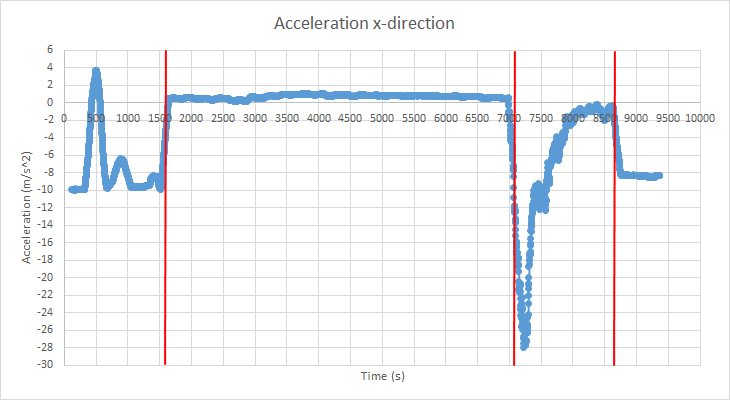 Acceleration Y-direction
Fall 2018
Spring 2019
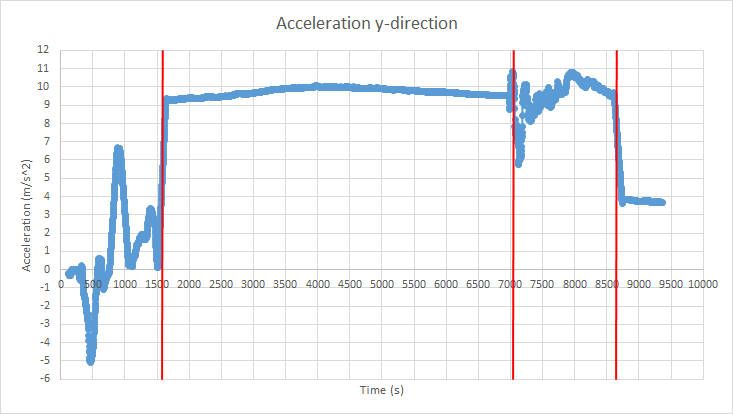 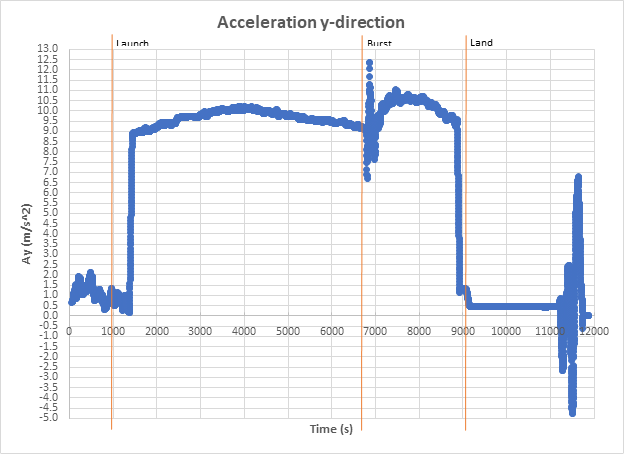 UV Index
Spring 2019
Fall 2018
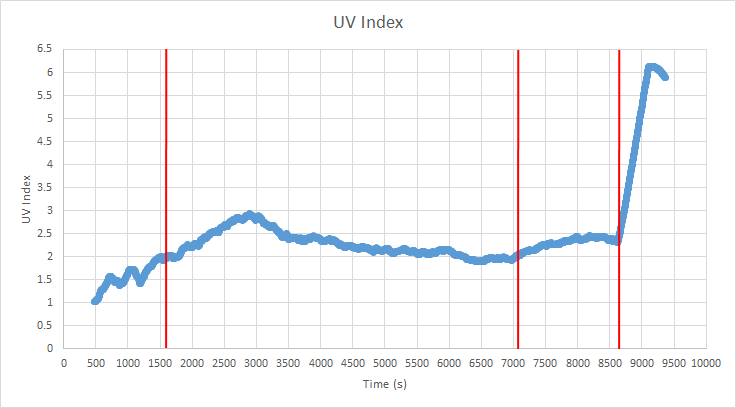 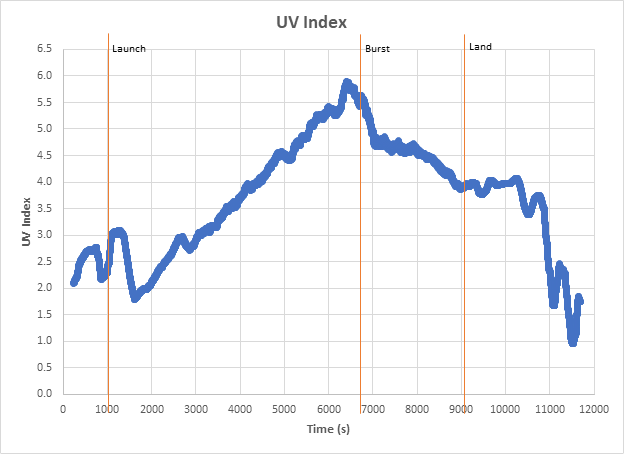 [Speaker Notes: Many factors account for changes in UV index such as time of day, cloud cover, ozone levels, etc.  The data depicts a general trend in which the UV index increases with elevation and time of day]
THANK YOU
Dr.  Tim Frank				Rick Sparber  
Dr. Lucrecia Alvarez		Rhonda Lee
Arizona Space Grant		NASA	ANSR
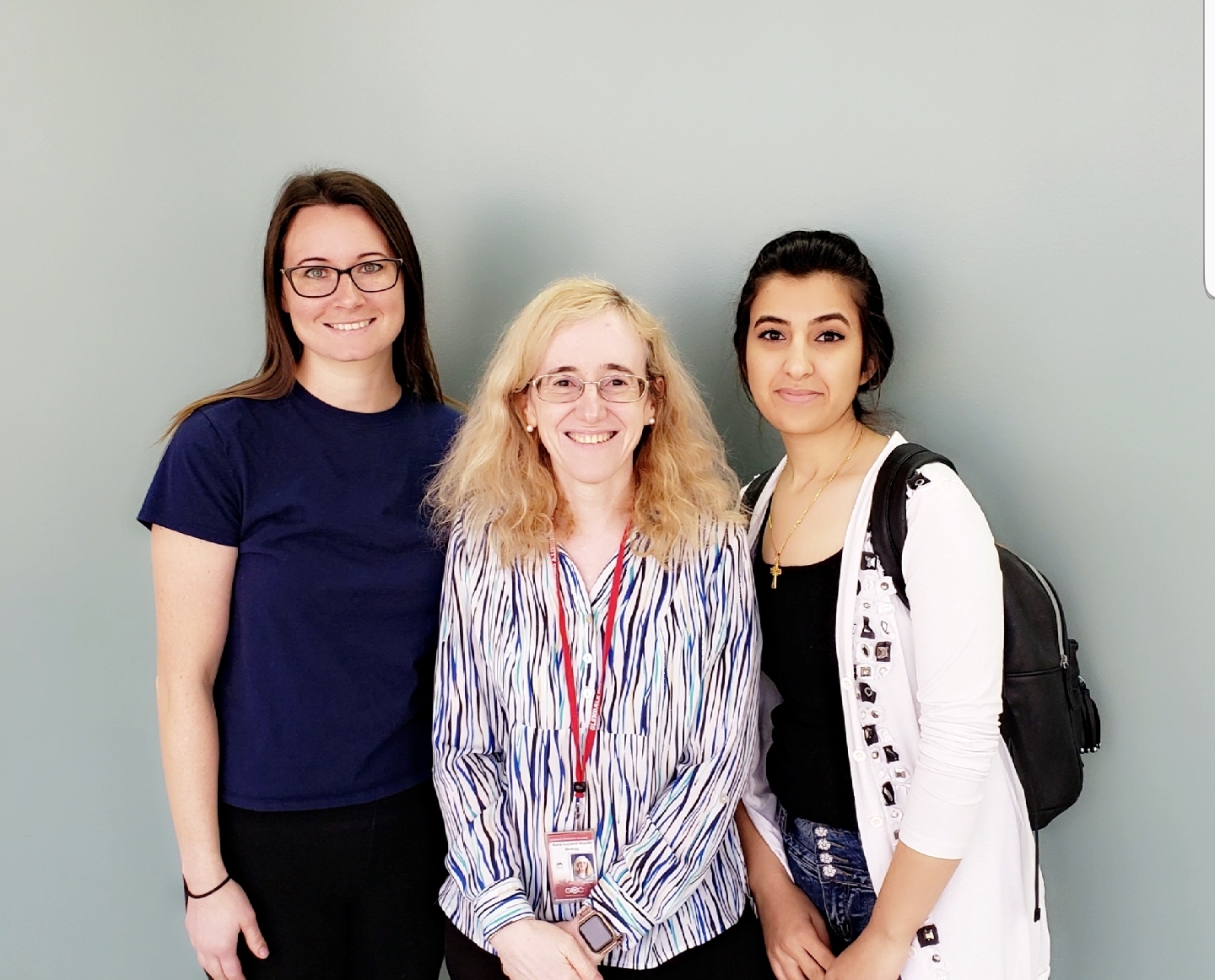 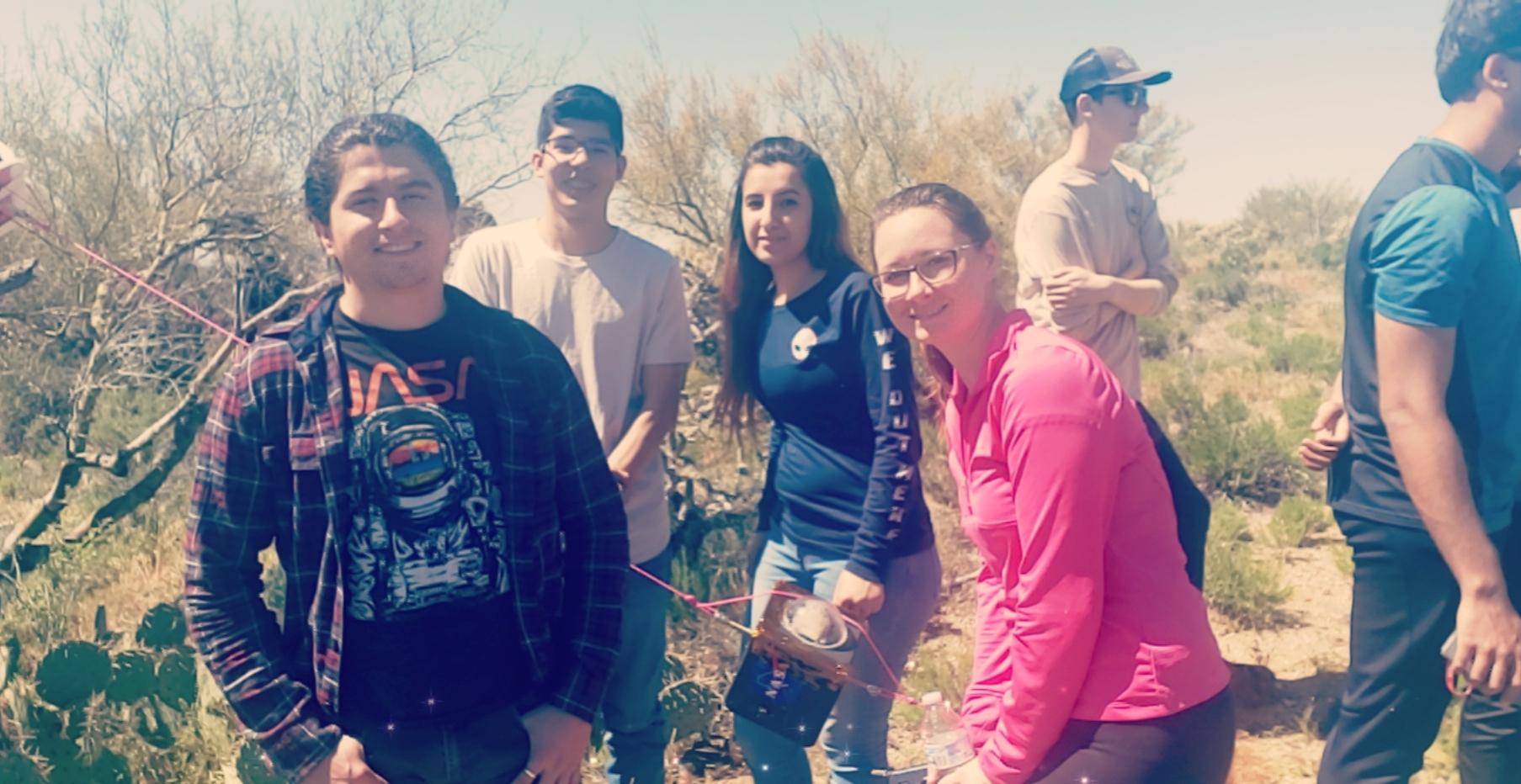 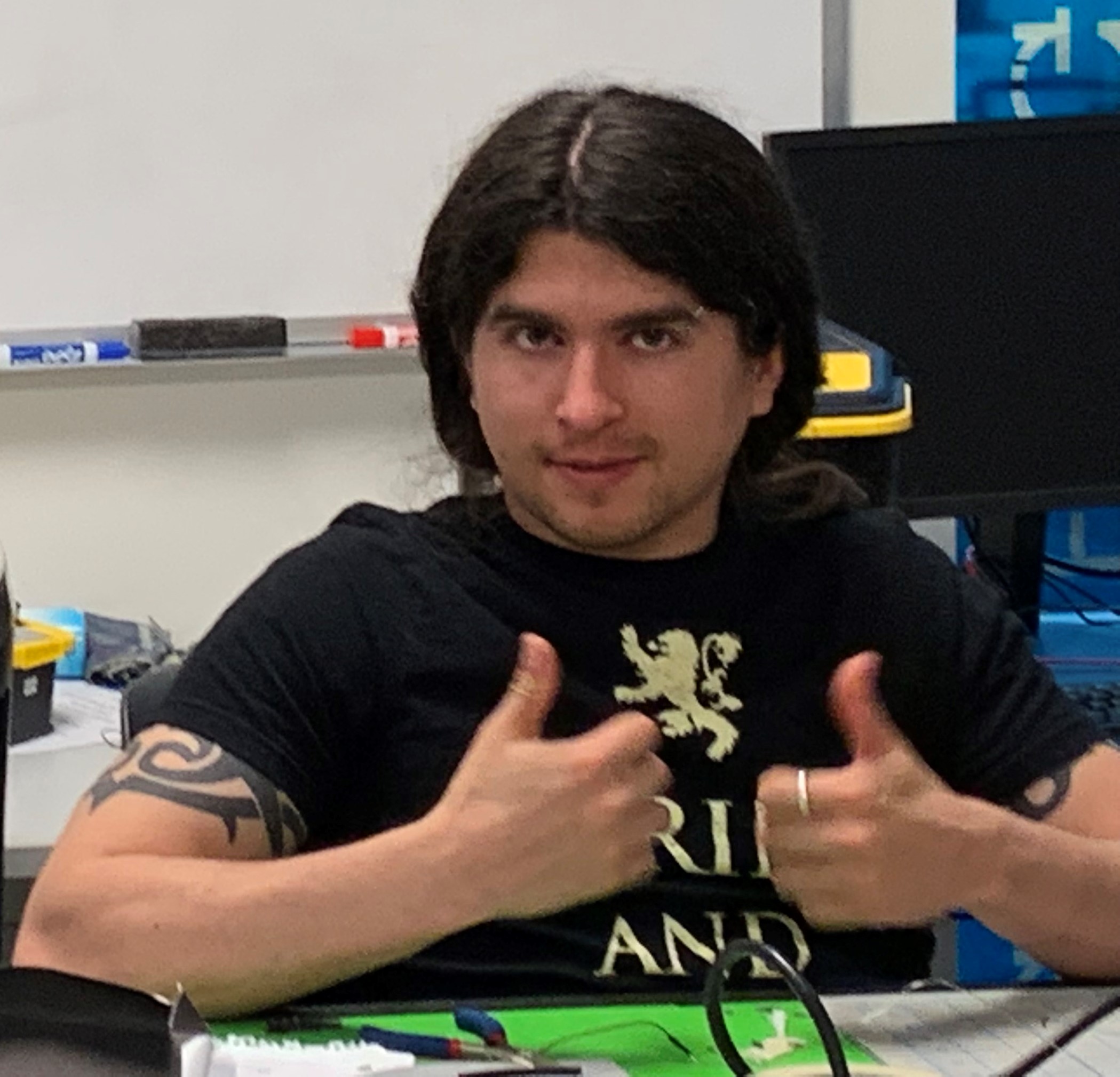 Questions?